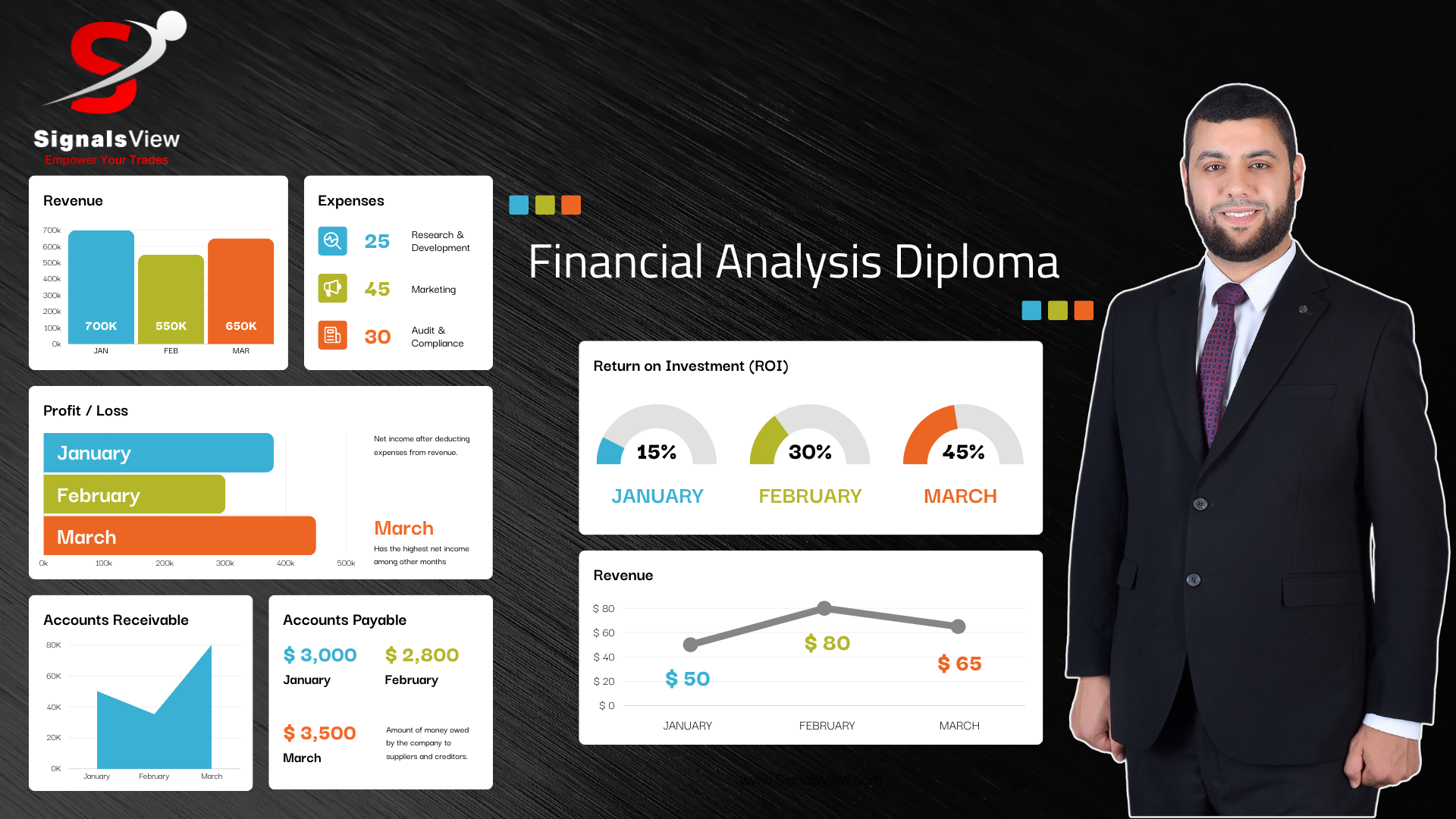 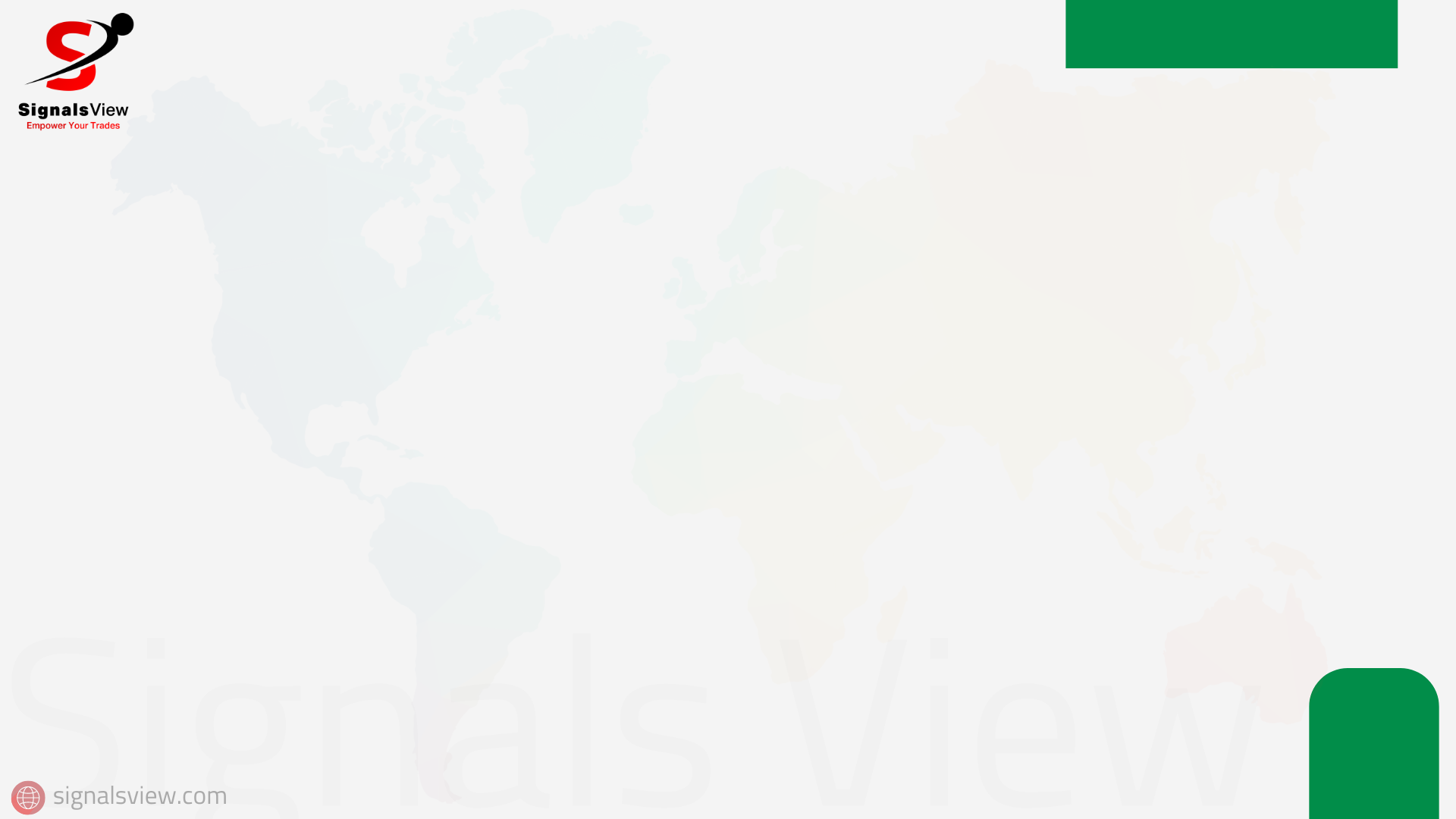 المخاطر اللتي تتعرض لها الشركات
قبل شراء الأسهم, يجب معرفة المخاطر المعرض لها
أمثلة: تأثر قطاع التكنولوجيا بالتقلبات الاقتصادية
المخاطر المتعلقة بالتقلبات في السوق ككل
المخاطر السوقية
Market Risk
شركة آبل قد تتأثر قيمة أسهمها بالتقلبات العامة في سوق التكنولوجيا والابتكار
وما نوكيا عنا ببعيد = تأثرت بالإبتكار عند المنافسين وفشلت في تلبية إحتياجات العميل = وفشلت في مراقبة المنافسين
1
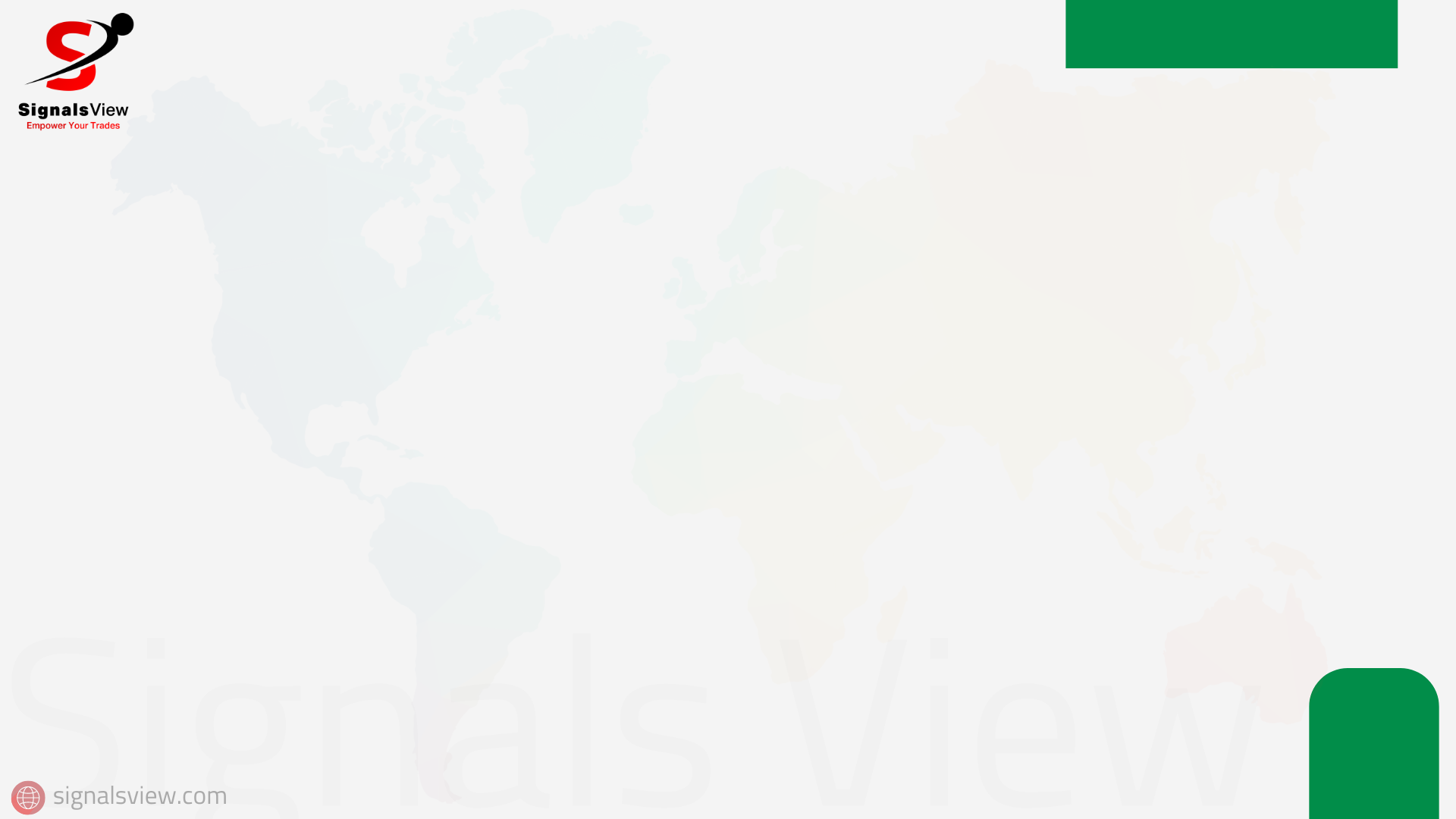 المخاطر اللتي تتعرض لها الشركات
قبل شراء الأسهم, يجب معرفة المخاطر المعرض لها
أمثلة: تأثر قطاع الطيران بمعدلات الدين المرتفعة
المخاطر المتعلقة بقدرة الشركة على إدارة ديونها ومصاريفها
المخاطر المالية Financial Risk
شركة بوينغ تتحمل ديوناً كبيرة، مما يزيد من المخاطر المالية إذا لم تحقق الأرباح المتوقعة
هذه الشركات معرضة للإفلاس وقت الأزمات والركود
2
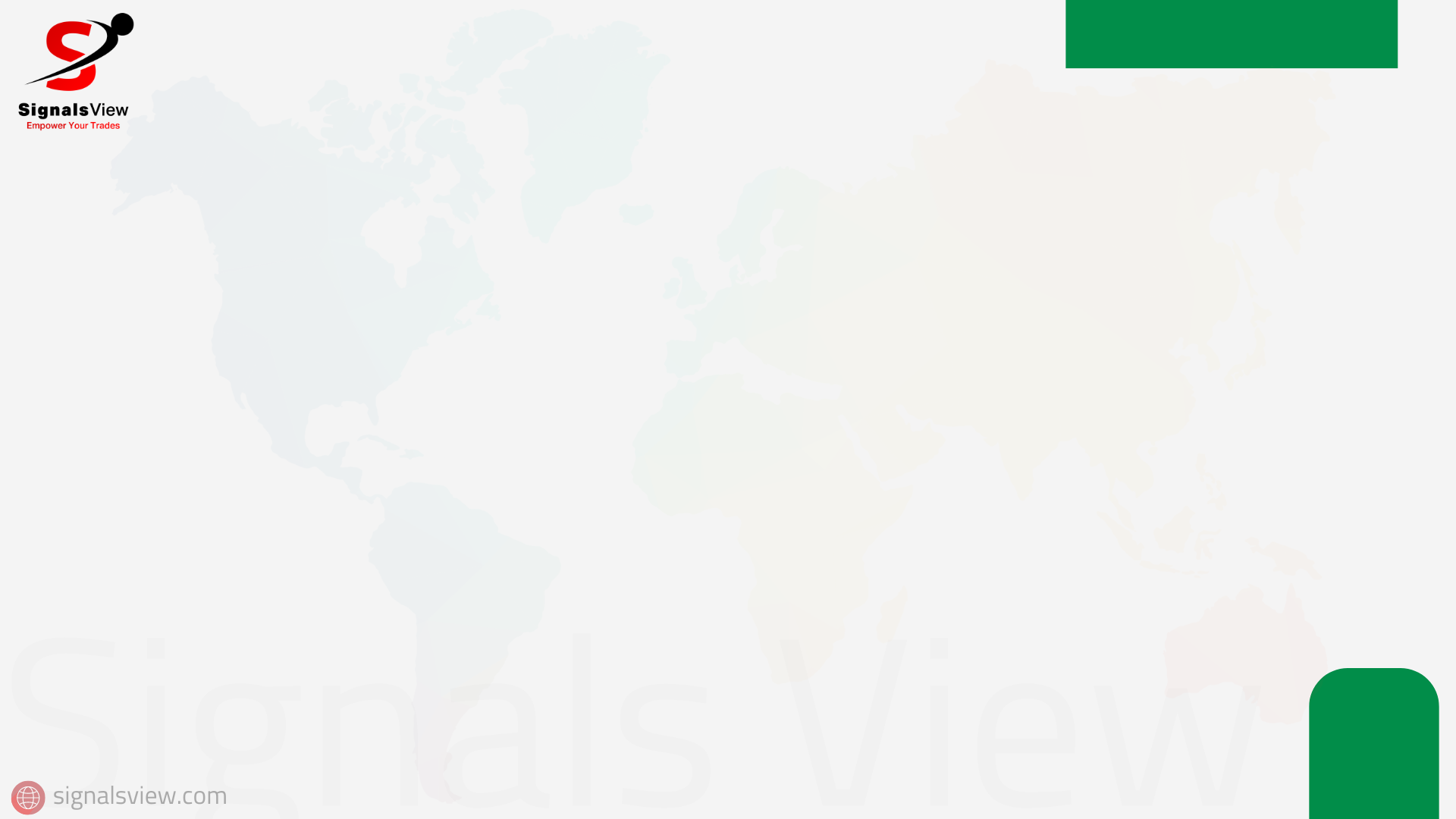 المخاطر اللتي تتعرض لها الشركات
قبل شراء الأسهم, يجب معرفة المخاطر المعرض لها
المخاطر المتعلقة بتشغيل الشركة وإدارتها اليومية
المخاطر التشغيلية Operational Risk
أمثلة: تأثر قطاع الصناعات التحويلية بمشاكل التشغيل
شركة جنرال إلكتريك تواجه تحديات تشغيلية كبيرة في بعض قطاعاتها مثل الطاقة والنقل.
سلاسل التوريد واستيراد المواد الخام من الصين = لو توقف= سيكون سلبي جدا للشركة
3
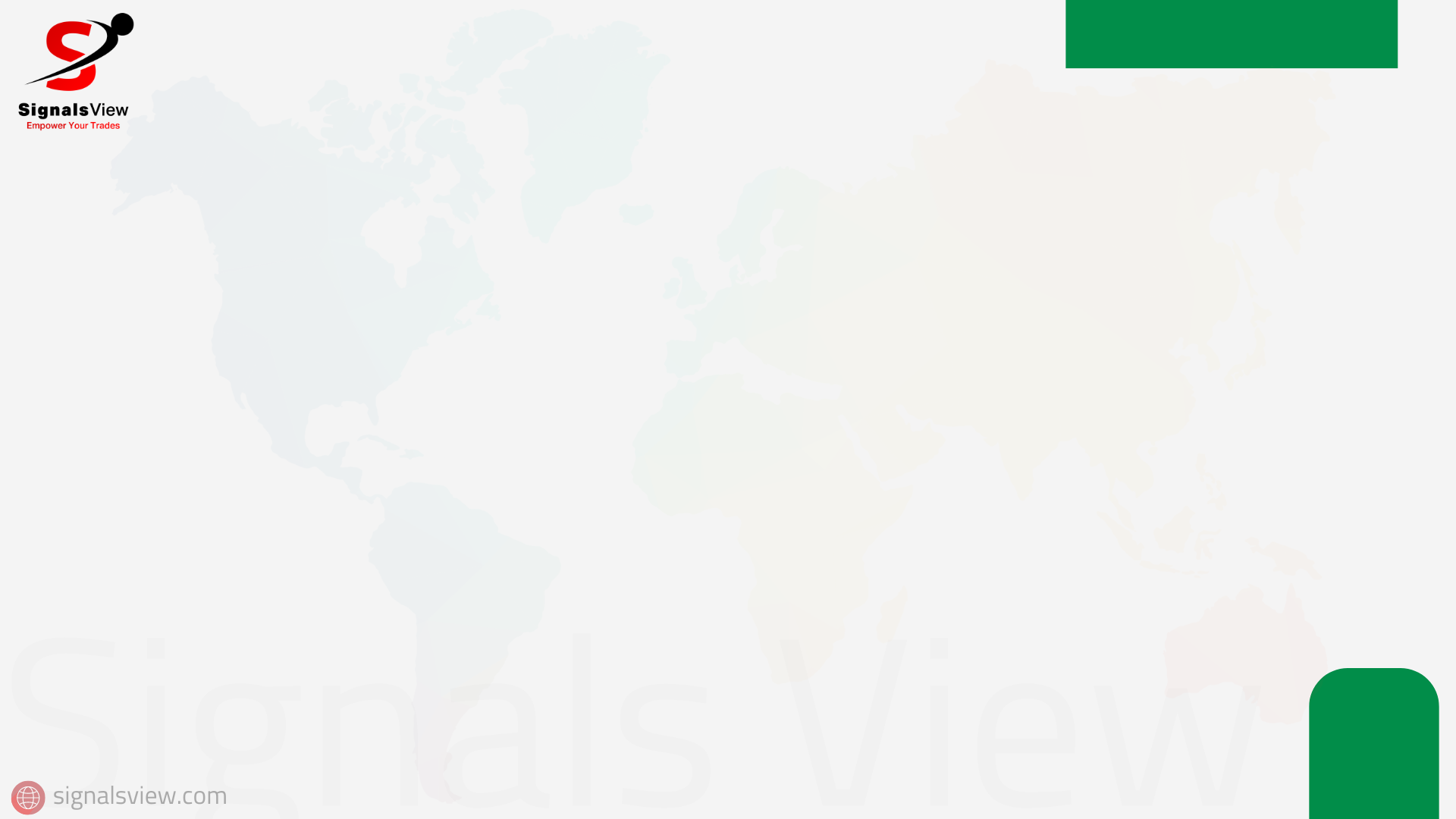 المخاطر اللتي تتعرض لها الشركات
قبل شراء الأسهم, يجب معرفة المخاطر المعرض لها
المخاطر القانونية والتنظيمية Legal and Regulatory Risk
المخاطر المتعلقة بالتغيرات في القوانين والتنظيمات الحكومية
مثلة: تأثر قطاع الرعاية الصحية بالتشريعات الجديدة.
شركة جونسون آند جونسون قد تتأثر بقوانين وتنظيمات جديدة تتعلق بالرعاية الصحية والأدوية.
4
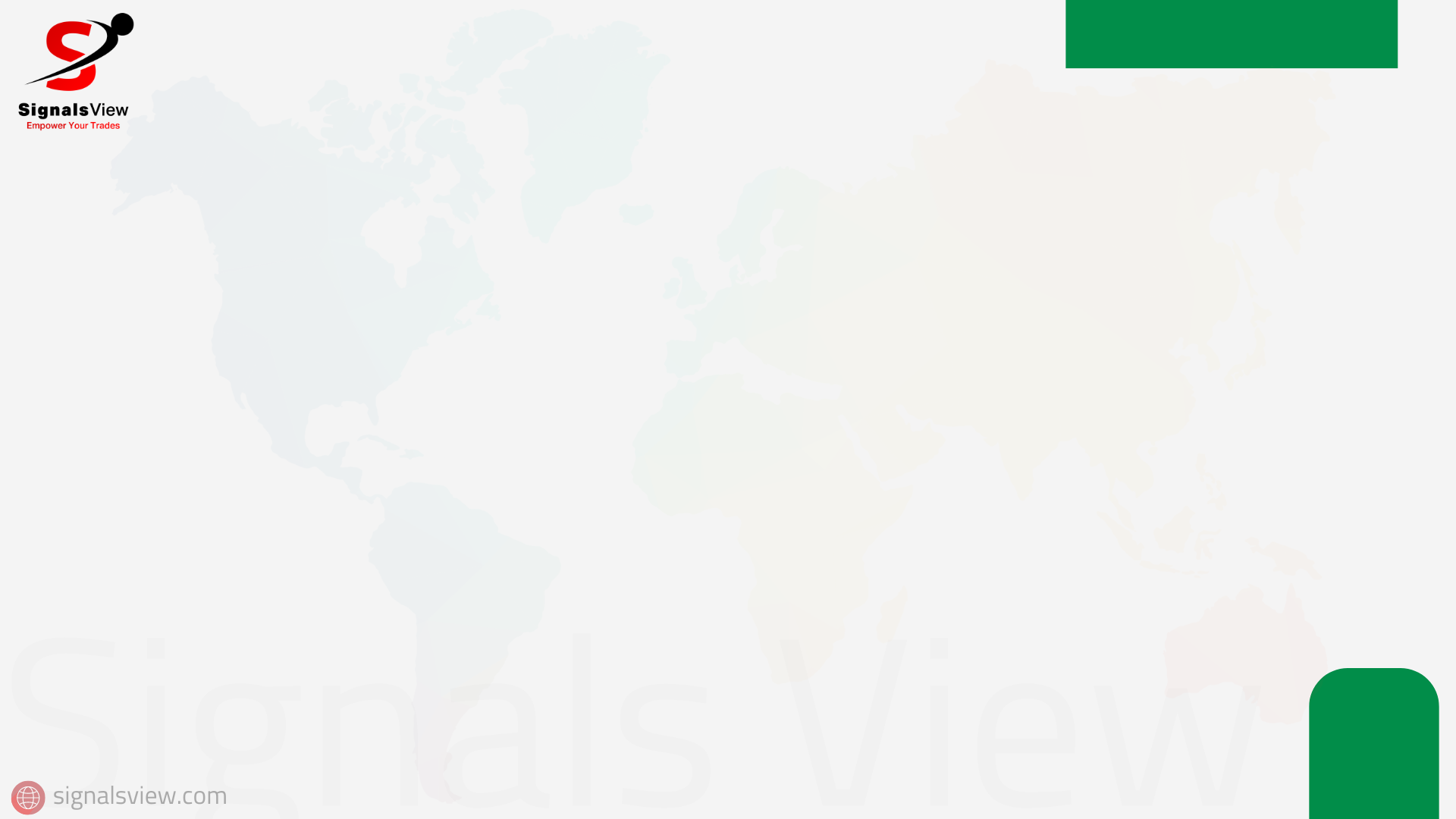 المخاطر اللتي تتعرض لها الشركات
قبل شراء الأسهم, يجب معرفة المخاطر المعرض لها
أمثلة: تأثر قطاع الاتصالات بالمنافسة بين الشركات
المخاطر الناتجة عن المنافسة الشديدة في السوق
المخاطر التنافسية 
Competitive Risk
AT&T  و T-Mobile
تواجه منافسة شديدة من شركات الاتصالات الأخرى مثل
شركة فيرايزون
5
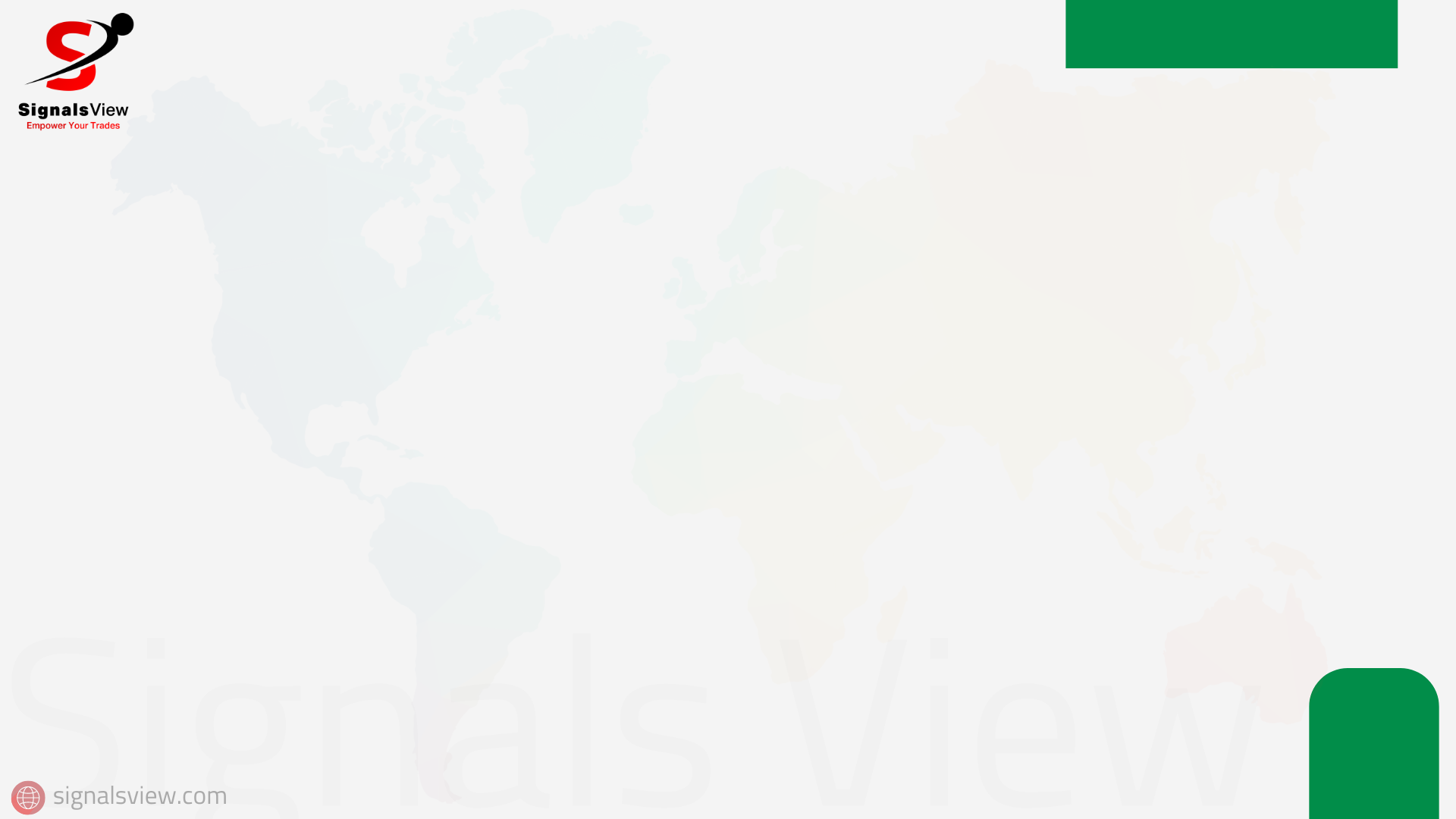 المخاطر اللتي تتعرض لها الشركات
قبل شراء الأسهم, يجب معرفة المخاطر المعرض لها
أمثلة: تأثر قطاع الإعلام والترفيه بالتغيرات التكنولوجية
المخاطر المتعلقة بتطور التكنولوجيا وتأثيرها على الشركة
المخاطر التكنولوجية Technological Risk
شركة نيتفليكس تتعرض لمخاطر تكنولوجية بسبب التغيرات السريعة في تفضيلات المستهلكين والتقنيات الجديدة في مجال البث الرقمي
6
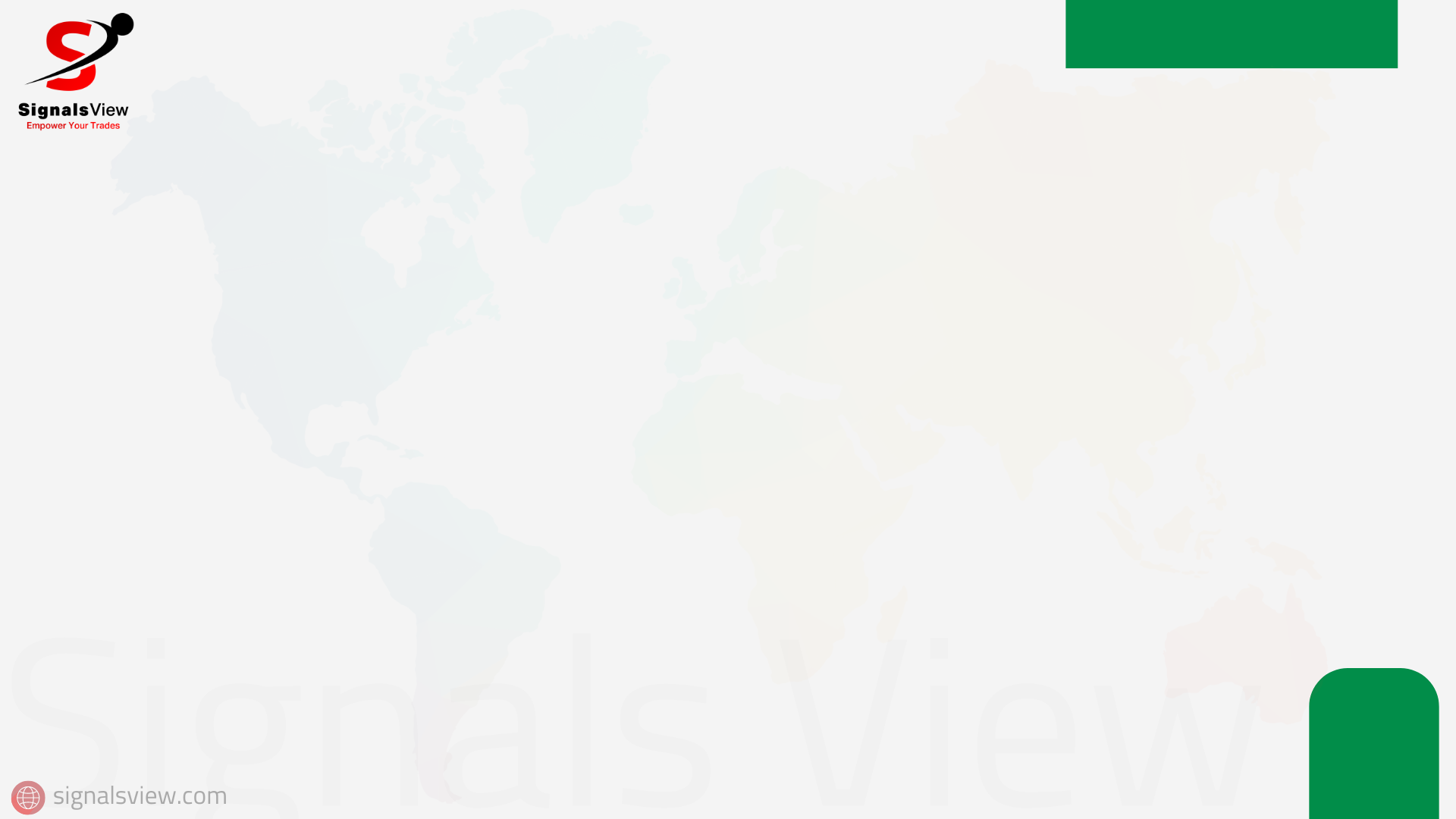 المخاطر اللتي تتعرض لها الشركات
قبل شراء الأسهم, يجب معرفة المخاطر المعرض لها
المخاطر المتعلقة بالتغيرات البيئية والتشريعات البيئية
أمثلة: تأثر قطاع الطاقة بالتشريعات البيئية
المخاطر البيئية Environmental Risk
شركة إكسون موبيل قد تتأثر بالتشريعات البيئية الجديدة التي تهدف إلى تقليل الانبعاثات الكربونية
7
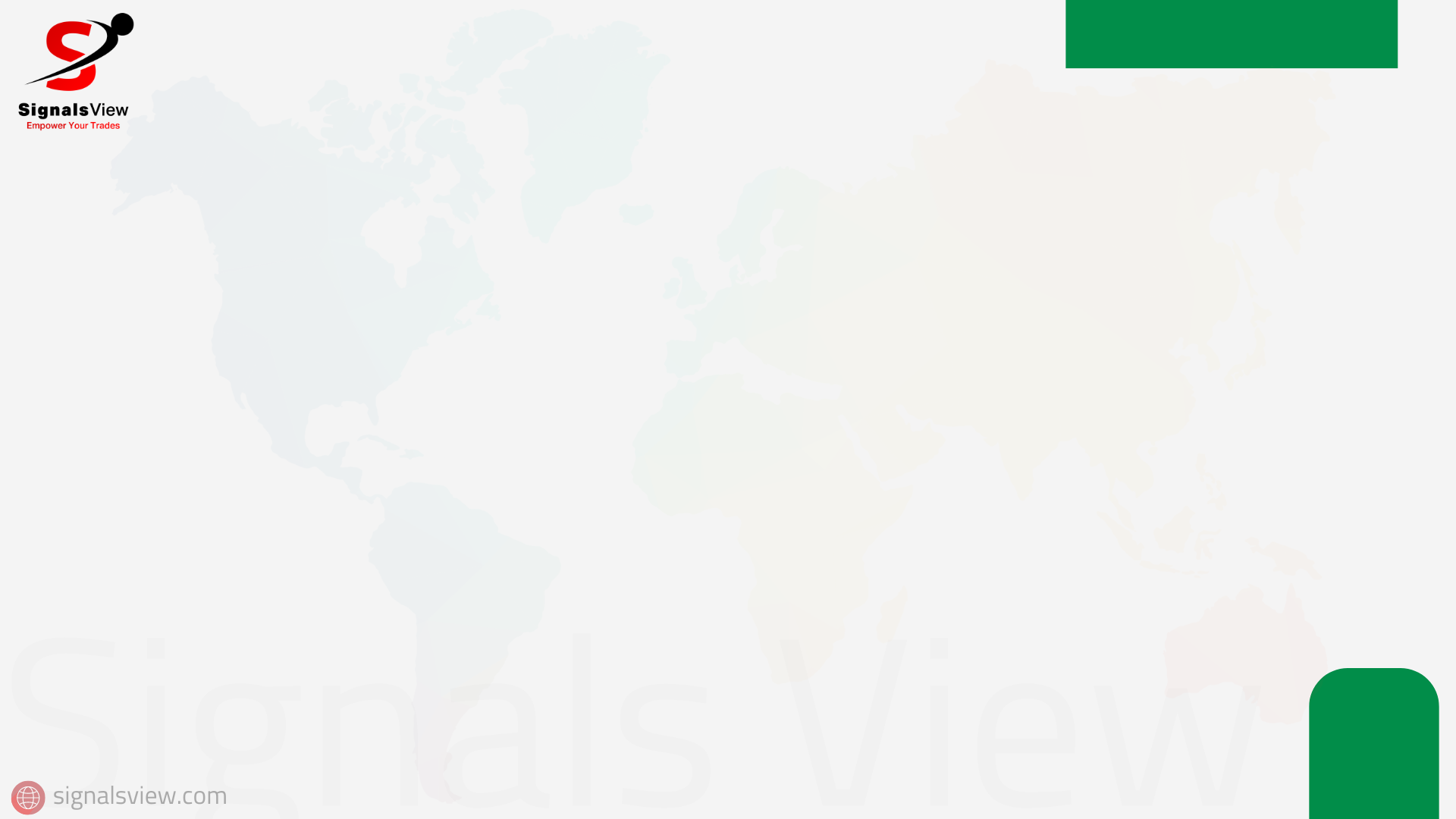 المخاطر اللتي تتعرض لها الشركات
أمثلة على الشركات والمخاطر المعرضة لها
شركة آبل مخاطر السوقية والتنافسية
قطاع التكنولوجيا
شركة مايكروسوفت مخاطر التكنولوجية
شركة إكسون موبيل مخاطر البيئية
قطاع الطاقة
شركة شيفرون مخاطر السوق والبيئية
8
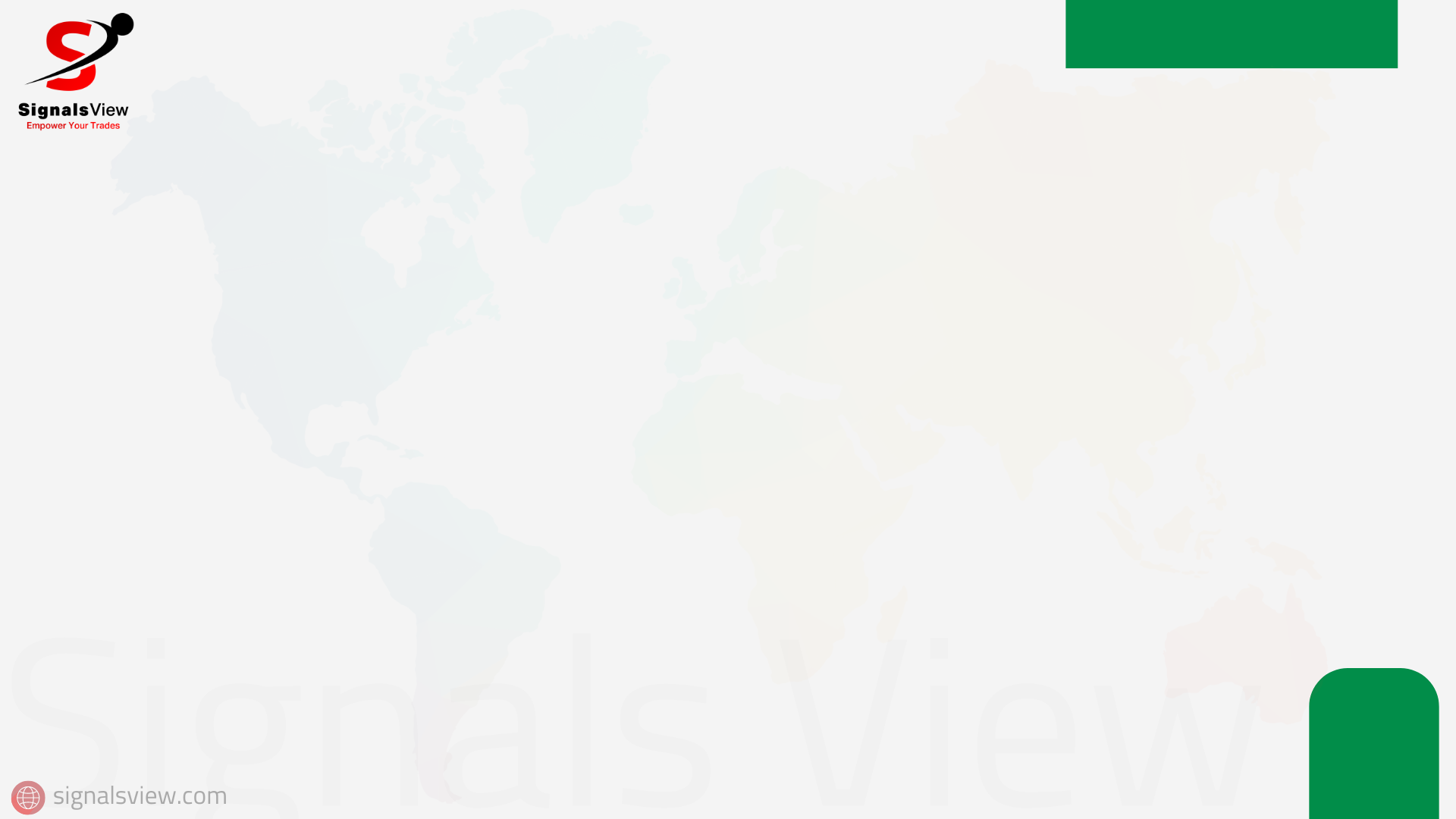 المخاطر اللتي تتعرض لها الشركات
أمثلة على الشركات والمخاطر المعرضة لها
شركة جونسون آند جونسون مخاطر قانونية
قطاع الرعاية الصحية
شركة فايزر مخاطر التنافسية
شركة بوينغ مخاطر المالية والتشغيلية
قطاع الصناعات التحويلية
شركة جنرال إلكتريك مخاطر التشغيلية والتكنولوجية
9
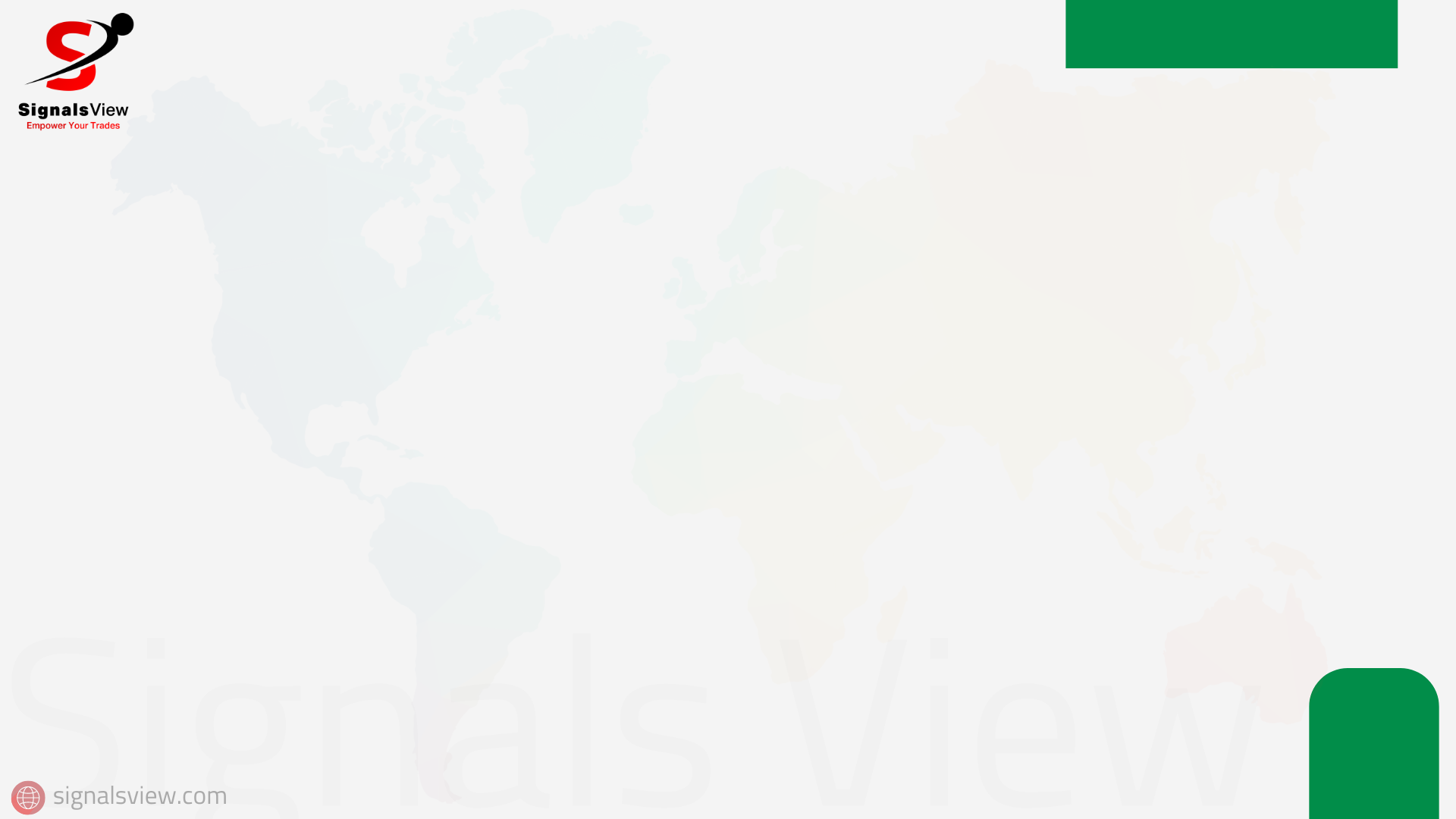 المخاطر اللتي تتعرض لها الشركات
أمثلة على الشركات والمخاطر المعرضة لها
شركة نيتفليكس مخاطر التكنولوجيا والتنافسية
قطاع الإعلام والترفيه
شركة والت ديزني مخاطر السوق والتكنولوجيا.
أتوقع عائد أكبر مع مخاطر أكبر
فهم المخاطر
أنوع المحفظة بين مخاطر محتلفة
أتجنب المخاطر العالية مع عائد منخفض
10
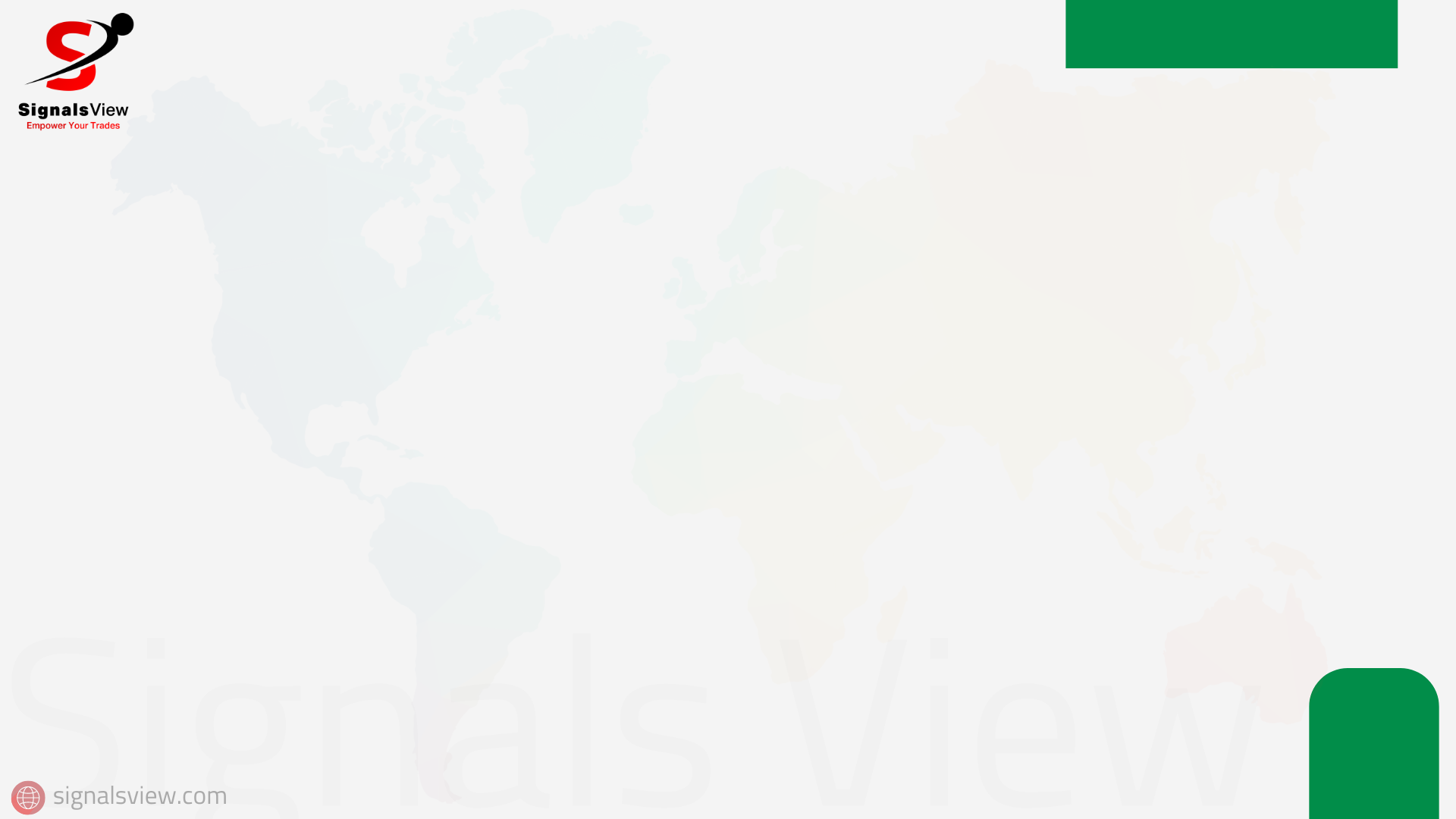 أهمية نسب المخاطرة
تحديد المخاطر المالية
دراسة نسب المخاطر مثل نسبة الديون إلى حقوق المساهمين تساعد المستثمرين على تقييم مدى تعرض الشركة للمخاطر المالية
على سبيل المثال، إذا كانت نسبة الديون إلى حقوق المساهمين لشركة "آبل" منخفضة، فهذا يعني أن الشركة لديها عبء ديون منخفض نسبيًا مقارنة بأصولها، مما يقلل من المخاطر المالية على المدى الطويل.
11
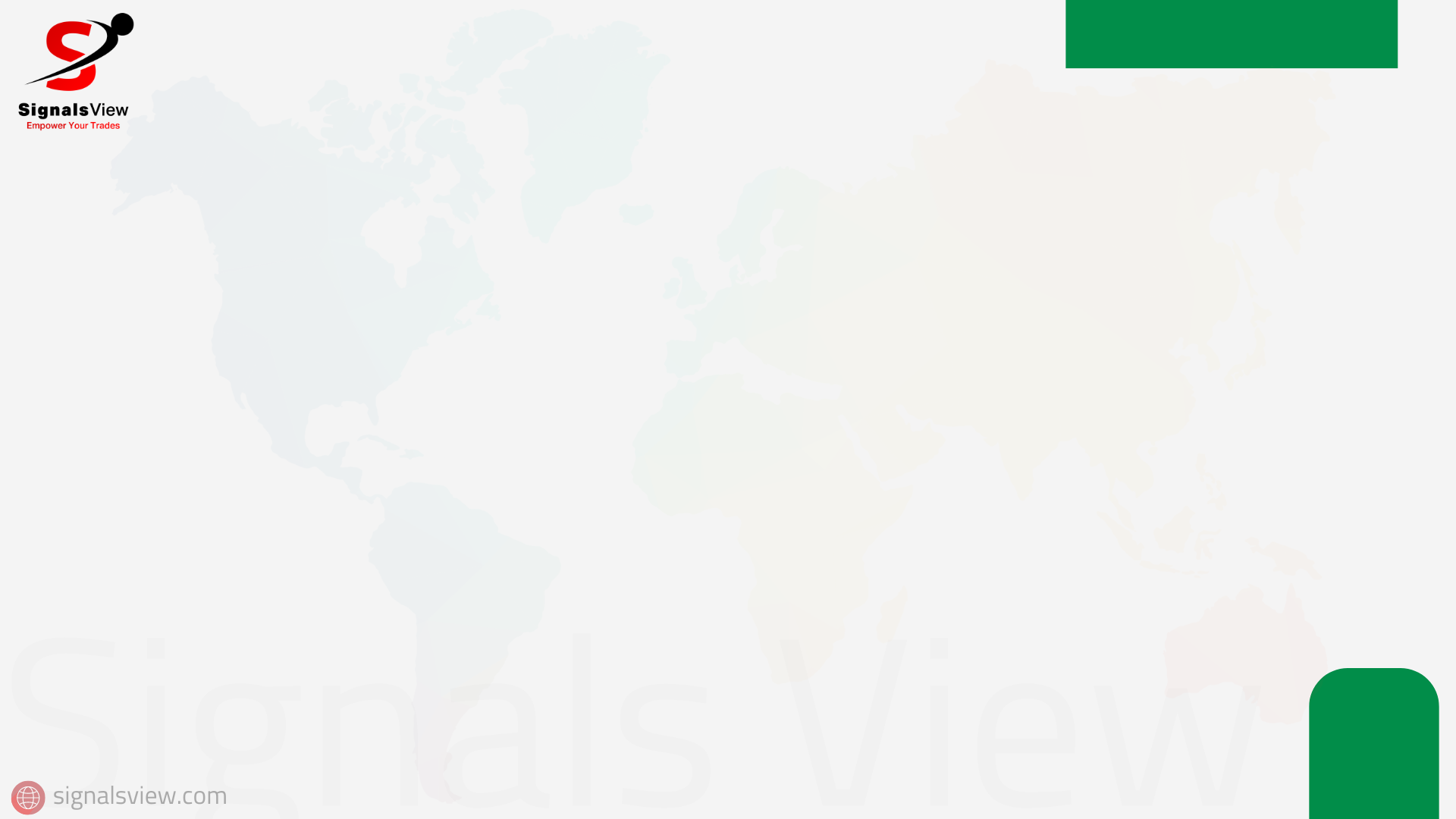 أهمية نسب المخاطرة
تقييم قدرة الشركة على تحقيق الأرباح
ROA & ROE
توفر رؤية واضحة حول كيفية استخدام الشركة لمواردها لتحقيق أرباح
إذا كانت نسب  العائد على حقوق الملكية لشركة "مايكروسوفت" مرتفعة، فهذا يعني أن الشركة قادرة على تحقيق أرباح جيدة من استثمارات المساهمين.
12
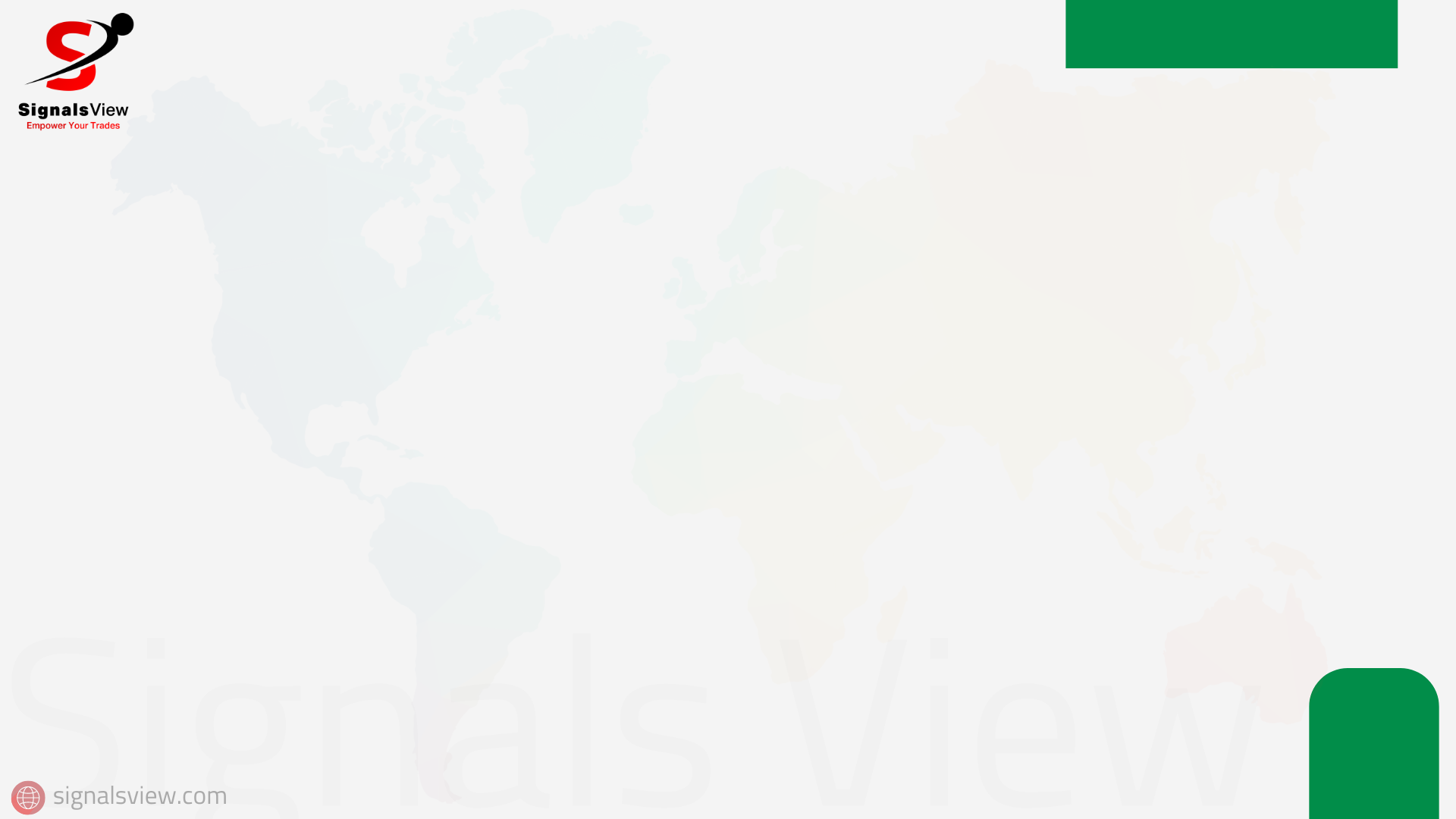 أهمية نسب المخاطرة
تحليل قدرة الشركة على الوفاء بالتزاماتها
نسب السيولة مثل نسبة التداول السريعة
تساعد في قياس قدرة الشركة على الوفاء بالتزاماتها القصيرة الأجل
إذا كانت نسبة التداول السريعة لشركة "جونسون آند جونسون" مرتفعة، فهذا يعني أن الشركة لديها قدرة جيدة على تغطية التزاماتها القصيرة الأجل دون الحاجة إلى بيع أصول طويلة الأجل.
13
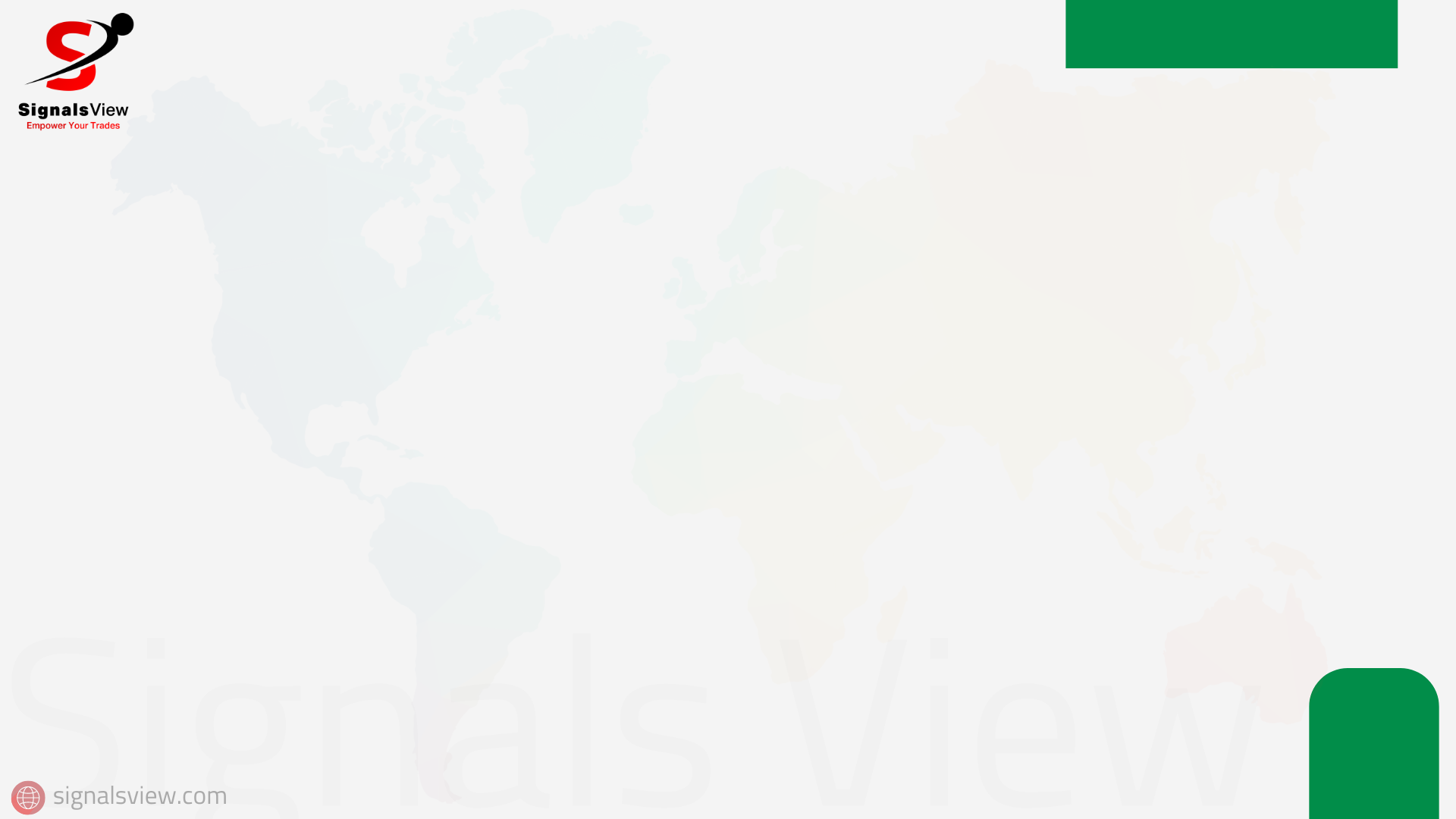 أهمية نسب المخاطرة
التنبؤ بالمخاطر المستقبلية
دراسة نسب المخاطر يمكن أن تساعد المستثمرين على التنبؤ بالمخاطر المحتملة في المستقبل
إذا كانت شركة "فيسبوك" تعتمد بشكل كبير على الإعلانات الرقمية، فإن أي تغيرات في سياسات الخصوصية أو التكنولوجيا يمكن أن تؤثر على إيراداتها بشكل كبير.
14
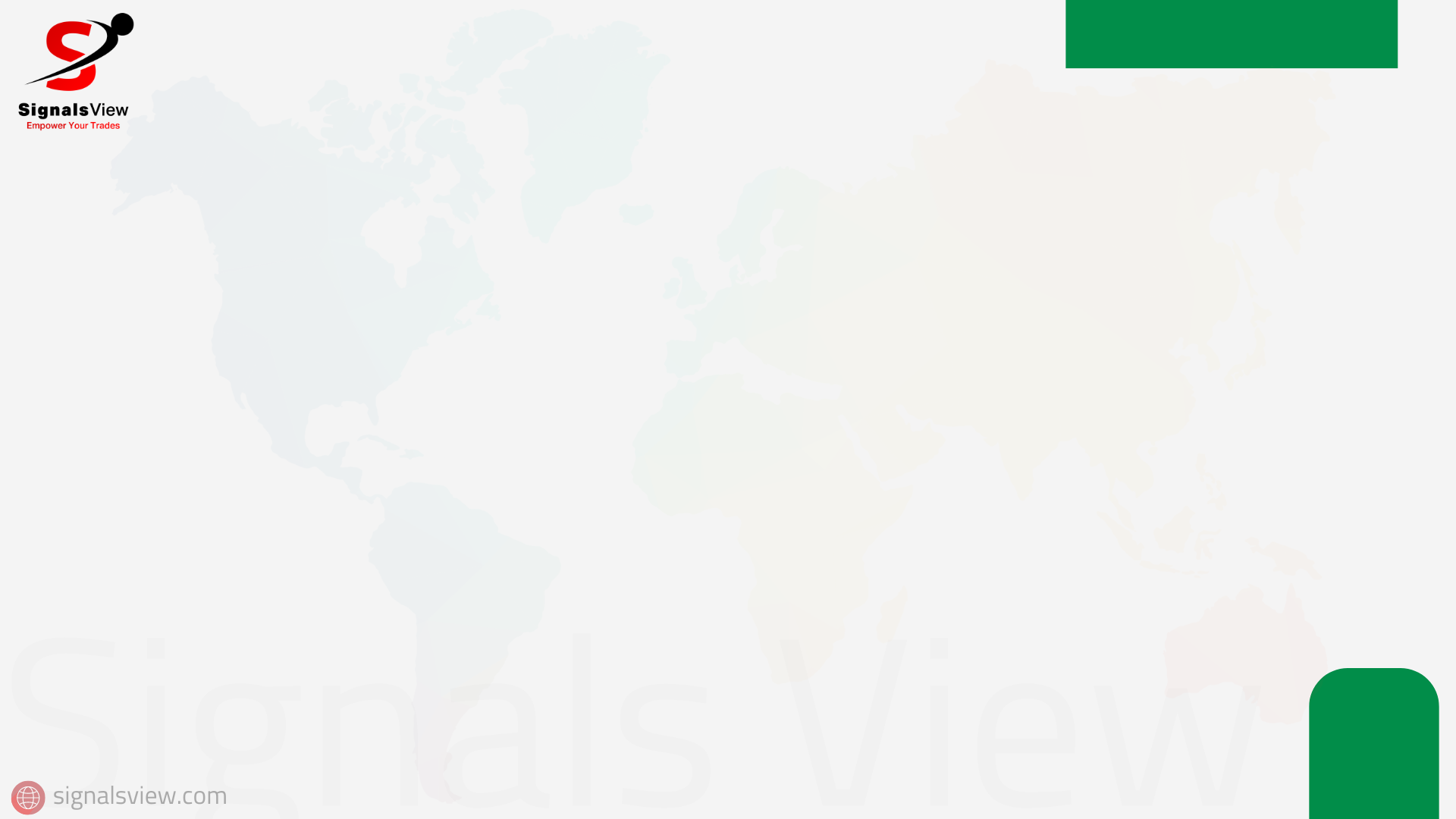 نسب المخاطرة
أهمية دراسة نسب المخاطرة؟
نسبة الدين إلى حقوق الملكية 
Debt to Equity Ratio
تقييم استقرار الشركة
Ford Motor Company (F)
تعطي المستثمر فكرة عن مدى اعتماد الشركة على الديون لتمويل عملياتها. إذا كانت نسبة الدين عالية، فقد تكون الشركة أكثر عرضة للمخاطر في حالة تقلبات السوق.
شركة لديها نسبة دين عالية مثل شركة فورد
قد تواجه صعوبة في تسديد ديونها خلال فترات الركود الاقتصادي، مما يزيد من مخاطر الاستثمار فيها.
15
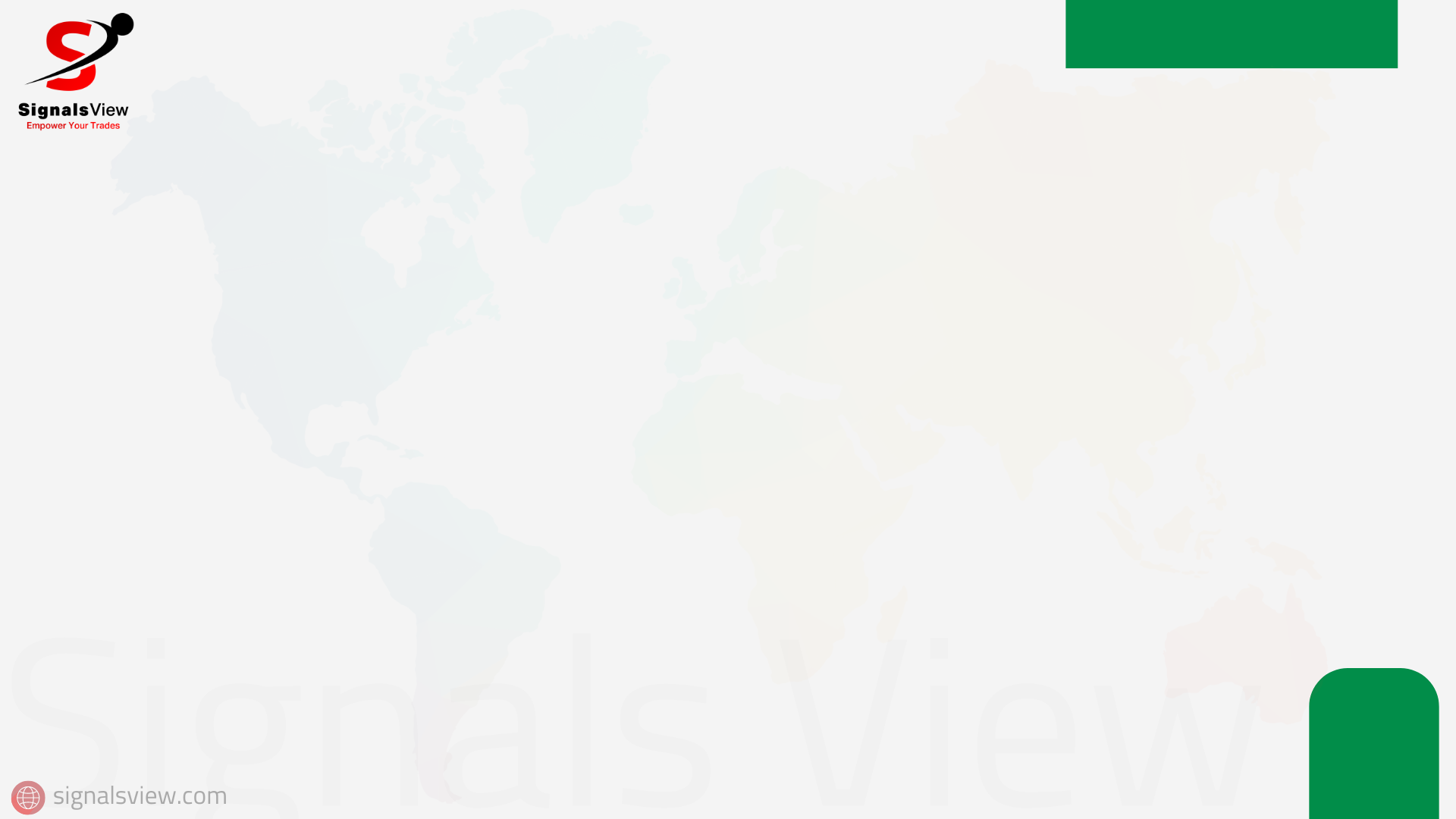 نسب المخاطرة
نسبة السيولة الجارية 
Current Ratio
أهمية دراسة نسب المخاطرة؟
قياس قدرة الشركة على تسديد التزاماتها
Macy's Inc. (M)
تساعد المستثمر على معرفة مدى قدرة الشركة على تغطية التزاماتها القصيرة الأجل باستخدام أصولها المتداولة.
شركة لديها نسبة سيولة جارية منخفضة مثل شركة ماكيز قد تواجه صعوبات في تسديد التزاماتها الفورية، مما يعرض المستثمر لمخاطر عدم استقرار مالي
16
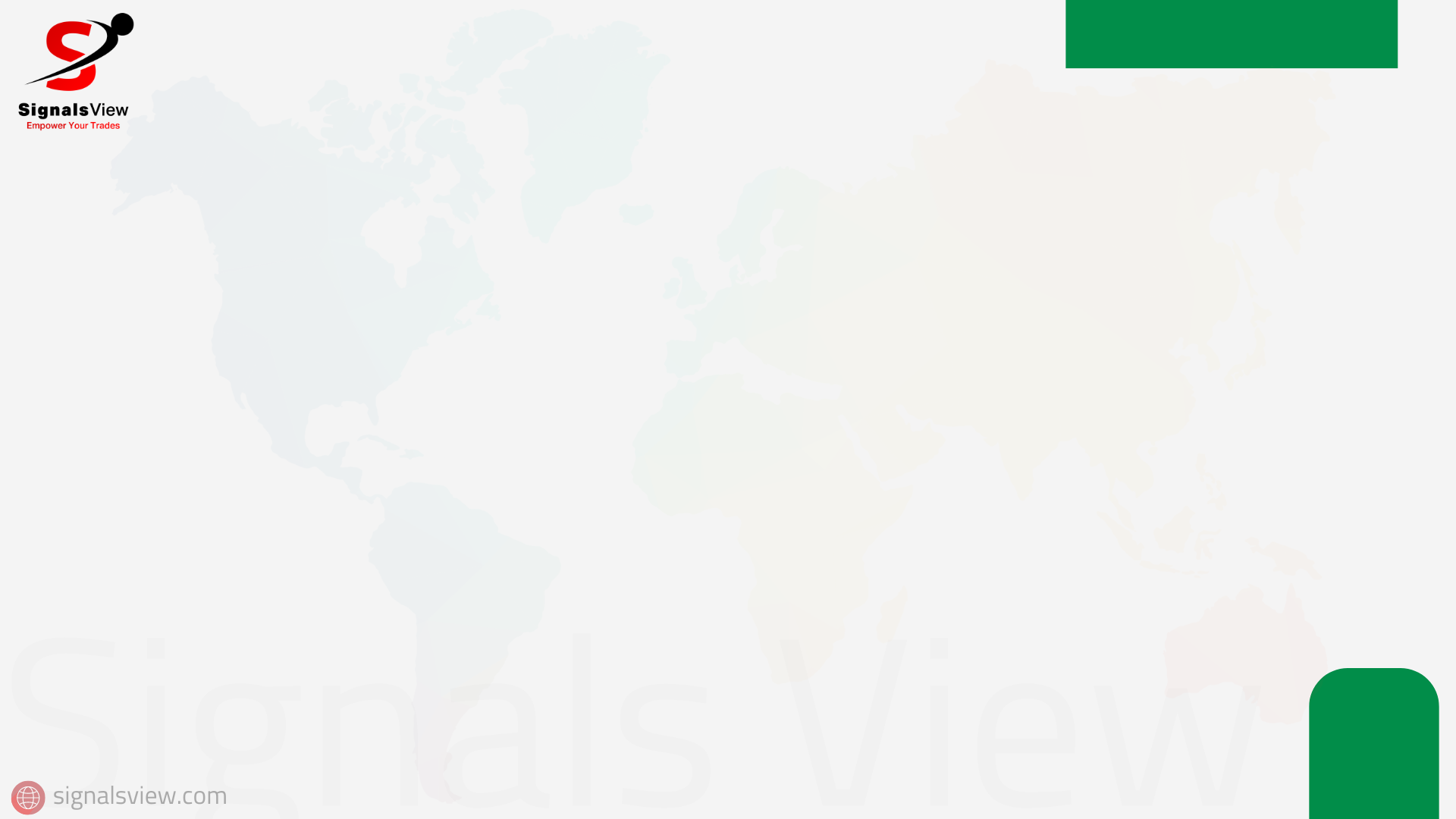 نسب المخاطرة
أهمية دراسة نسب المخاطرة؟
نسبة التغير في الأرباح 
Earnings Volatility
تحديد تقلبات الأداء المالي
Tesla Inc. (TSLA)
تعطي المستثمر فكرة عن مدى استقرار أرباح الشركة عبر الزمن.
شركة ذات تقلبات عالية في الأرباح مثل شركة تسلا قد تكون أقل استقرارًا وتعرض المستثمر لمخاطر أكبر مقارنة بشركة ذات أرباح مستقرة.
17
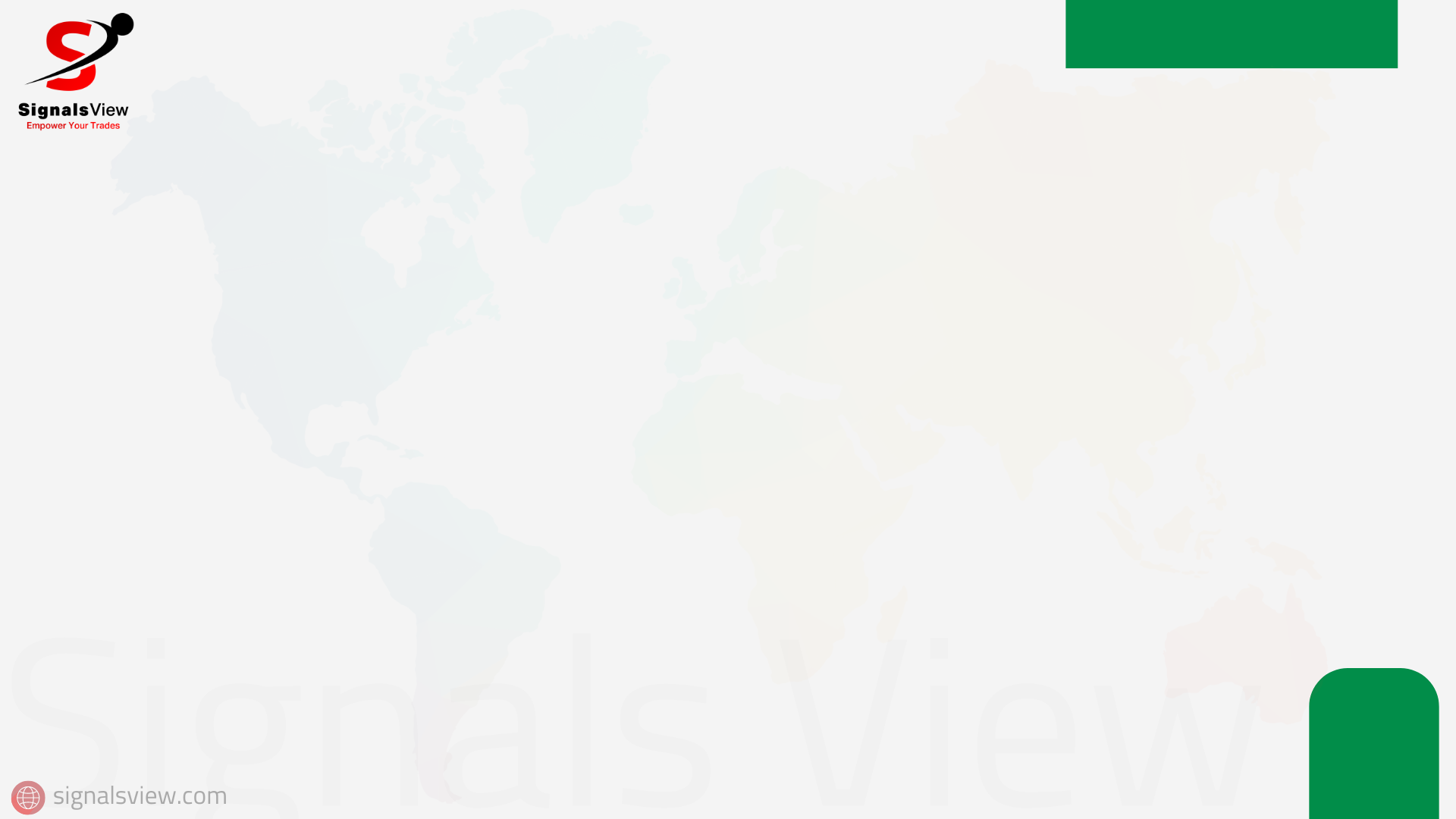 نسب المخاطرة
نسبة الفائدة المغطاة 
Interest Coverage Ratio
أهمية دراسة نسب المخاطرة؟
تحليل الأداء المالي الطويل الأجل
American Airlines Group Inc. (AAL)
تقيس قدرة الشركة على دفع فوائد ديونها من أرباحها التشغيلية.
شركة ذات نسبة فائدة مغطاة منخفضة مثل شركة أمريكان إيلاينز قد تواجه صعوبات في تلبية التزامات فوائد ديونها، مما يزيد من مخاطر الاستثمار فيها.
18
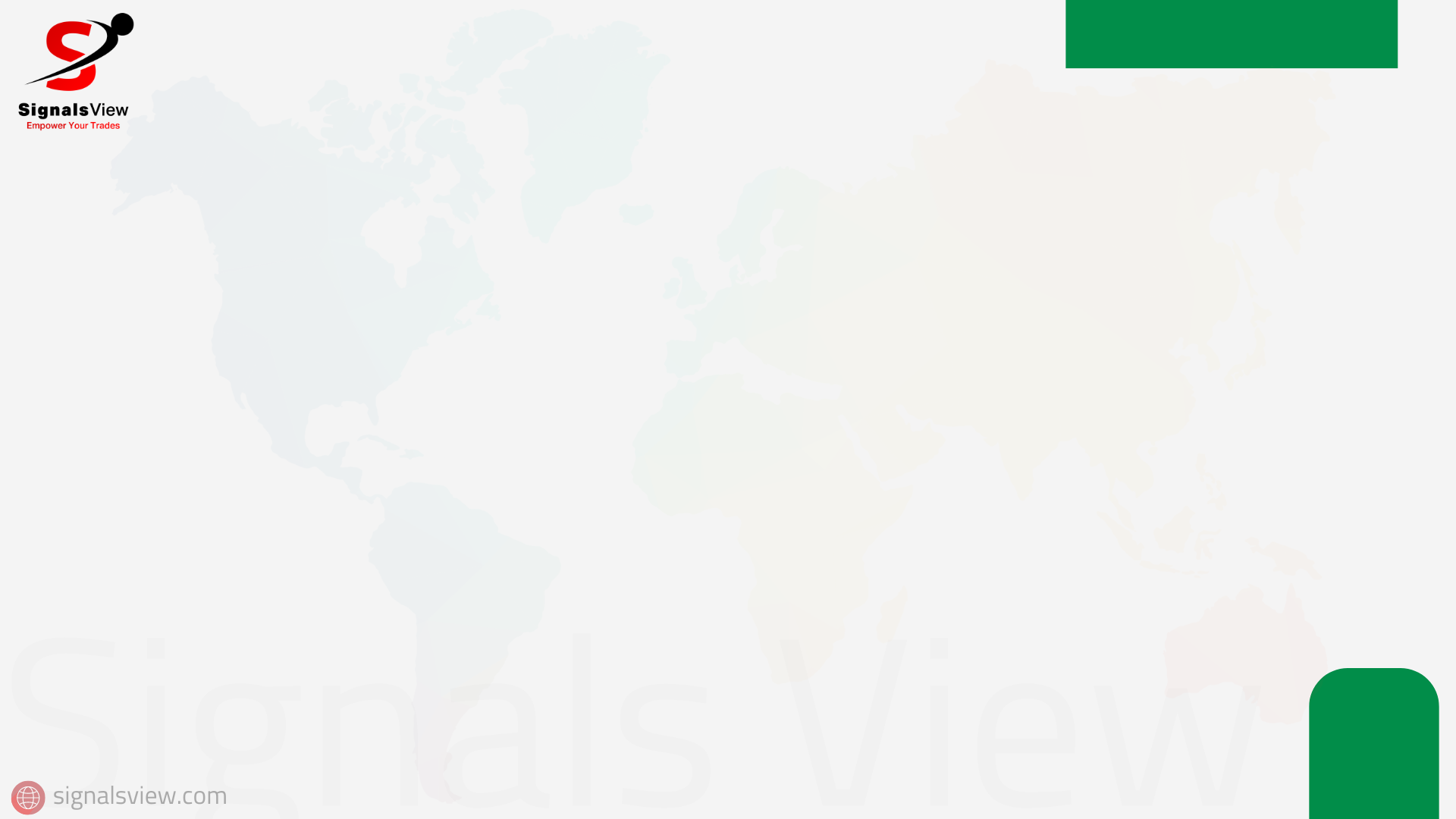 نسب المخاطرة
نسبة بيتا
 Beta Ratio
أهمية دراسة نسب المخاطرة؟
في سوق الأسهم هي مقياس لتقلب السهم بالنسبة للسوق ككل. بيتا تعكس درجة تأثر سعر السهم بتقلبات السوق. إذا كانت بيتا أعلى من 1، فهذا يعني أن السهم أكثر تقلبًا من السوق، وإذا كانت أقل من 1، فهذا يعني أن السهم أقل تقلبًا من السوق.
أمثلة على شركات ذات نسبة بيتا عالية
Tesla, Inc. (TSLA)
Beta = 2.0
تسلا تعتبر سهمًا ذو تقلب عالي بسبب الابتكار المستمر في صناعة السيارات الكهربائية وتكنولوجيا الطاقة المتجددة، بالإضافة إلى التغيرات السريعة في توقعات السوق بشأن نمو الشركة.
19
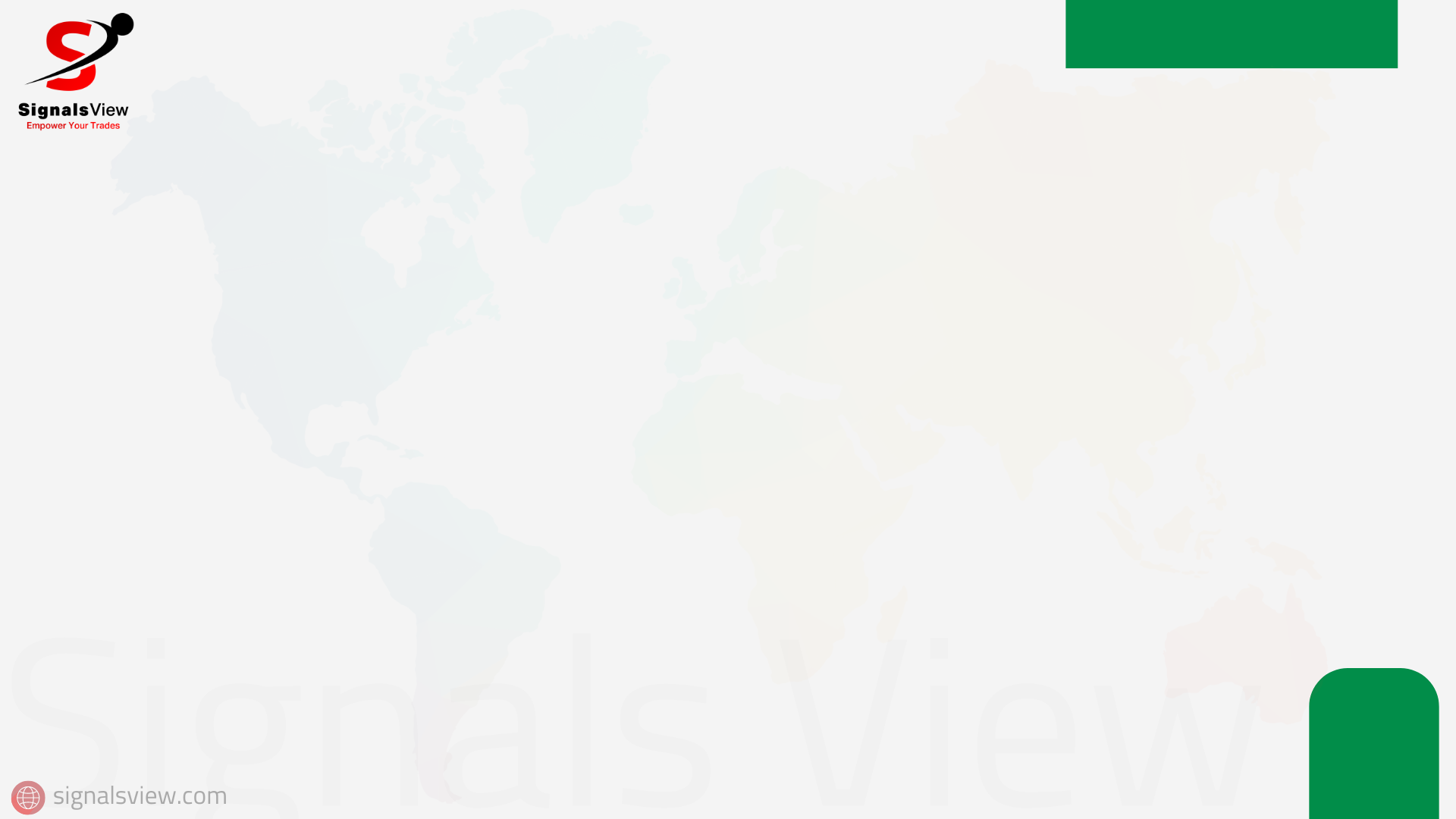 نسب المخاطرة
أهمية فهم نسبة بيتا
 Beta Ratio
أهمية دراسة نسب المخاطرة؟
المستثمرين الذين يرغبون في تقليل المخاطر يفضلون عادةً الأسهم ذات بيتا منخفضة، لأنها أقل تقلبًا وتوفر استقرارًا أكبر في العوائد
إدارة المخاطر
المستثمرين الذين يسعون لتحقيق عوائد أعلى قد يفضلون الأسهم ذات بيتا عالية، لأنها توفر فرصة لتحقيق أرباح كبيرة في أوقات السوق الصاعدة، رغم أنها تأتي مع مخاطر أكبر في أوقات السوق الهابطة
تعظيم العوائد
يمكن للمستثمرين استخدام بيتا لتحقيق توازن في محافظهم الاستثمارية من خلال مزيج من الأسهم ذات بيتا عالية ومنخفضة، مما يساعد في تحقيق توازن بين المخاطر والعوائد
توازن المحفظة
20
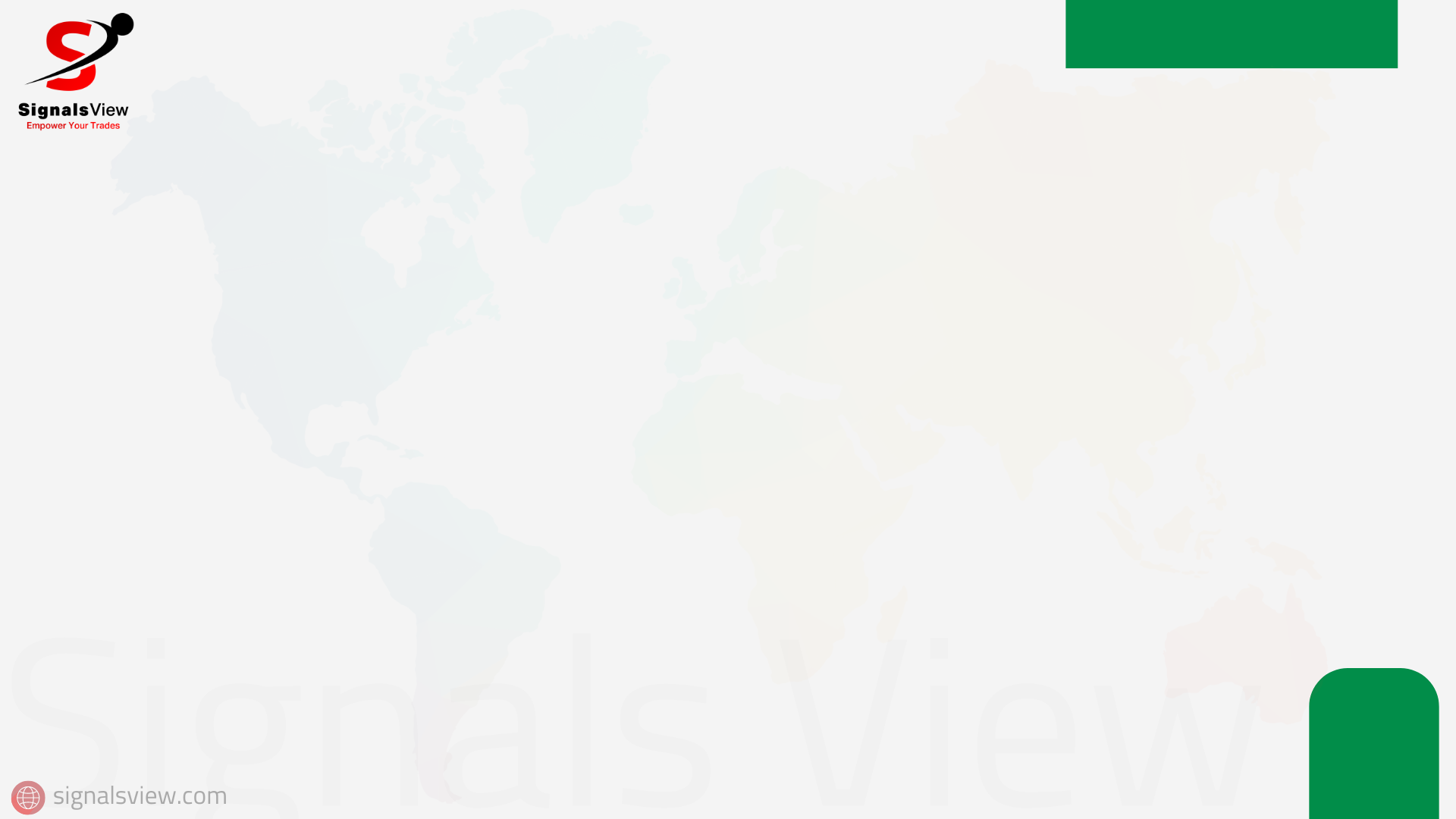 نسب المخاطرة
أهمية دراسة نسب المخاطرة؟
نسبة بيتا
 Beta Ratio
فهم المخاطر النظامية وغير النظامية
Netflix Inc. (NFLX)
تقيس مدى تقلب سعر سهم الشركة مقارنة بالسوق ككل.
شركة ذات نسبة بيتا عالية مثل شركة نيتفليكس تكون أكثر عرضة لتقلبات السوق، مما يزيد من المخاطر التي يواجهها المستثمر مقارنة بشركة ذات نسبة بيتا منخفضة.
21
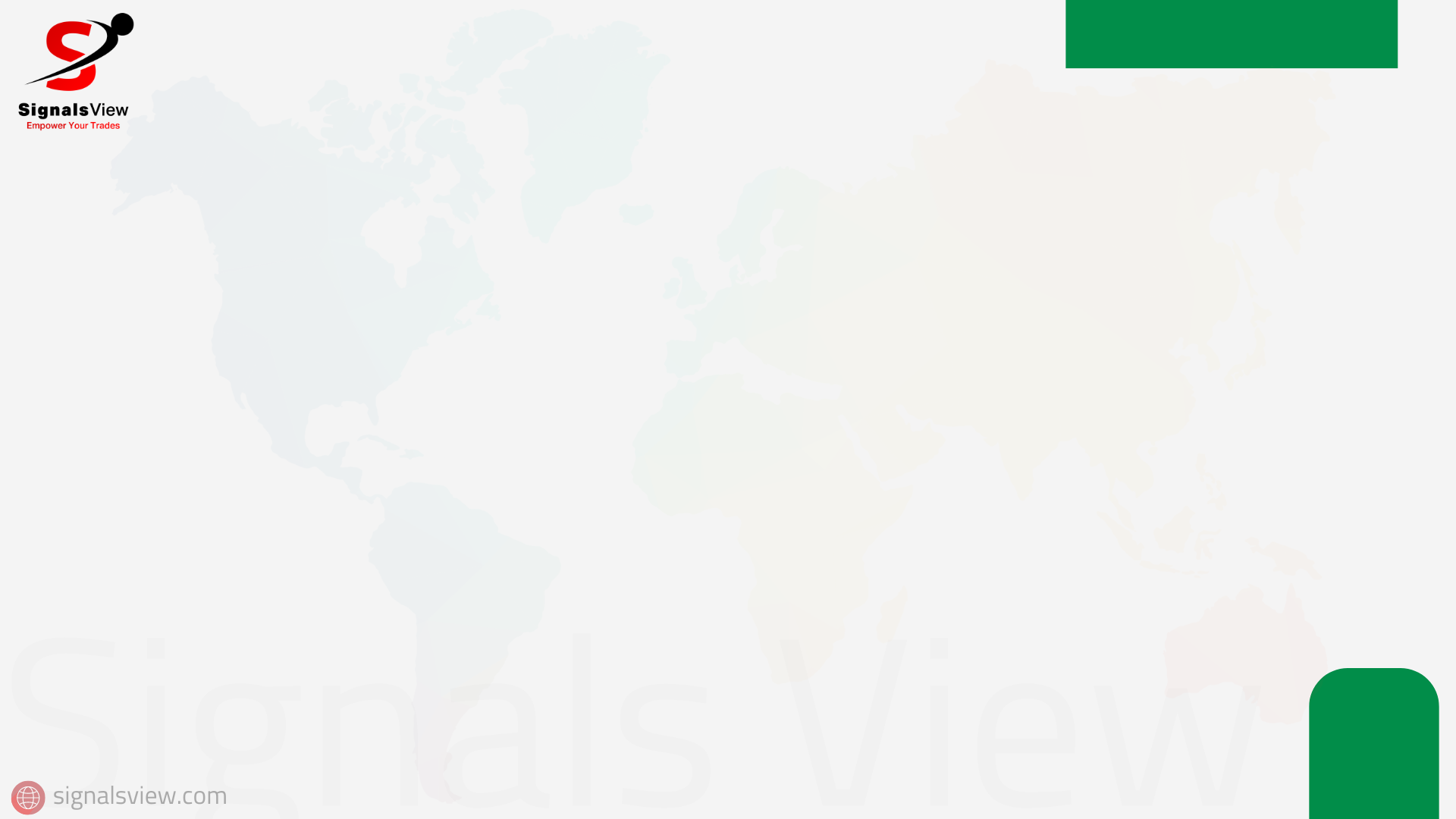 نسب المخاطرة
نسبة بيتا
 Beta Ratio
أهمية دراسة نسب المخاطرة؟
أمثلة على شركات ذات نسبة بيتا عالية
NVIDIA Corporation (NVDA)
Beta = 1.8
إنفيديا تعمل في صناعة أشباه الموصلات، وهي صناعة تشهد تقلبات كبيرة بناءً على الطلب على الإلكترونيات وتكنولوجيا الذكاء الاصطناعي.
22
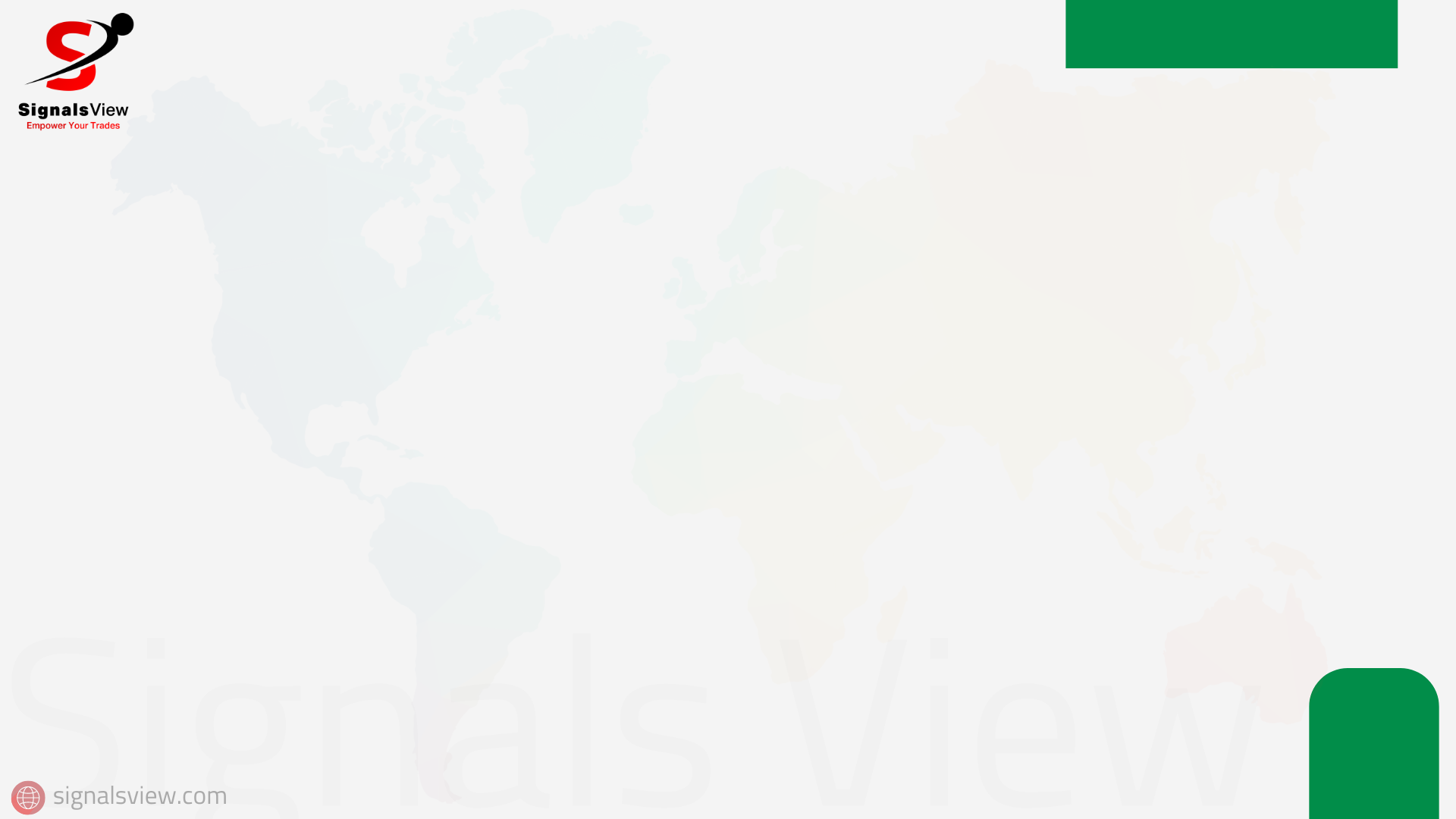 نسب المخاطرة
نسبة بيتا
 Beta Ratio
أهمية دراسة نسب المخاطرة؟
أمثلة على شركات ذات نسبة بيتا منخفضة
Johnson & Johnson (JNJ)
Beta = 0.7
جونسون آند جونسون تعمل في مجال الرعاية الصحية والمنتجات الاستهلاكية، وهي صناعات تعتبر أكثر استقرارًا وأقل عرضة لتقلبات السوق.
23
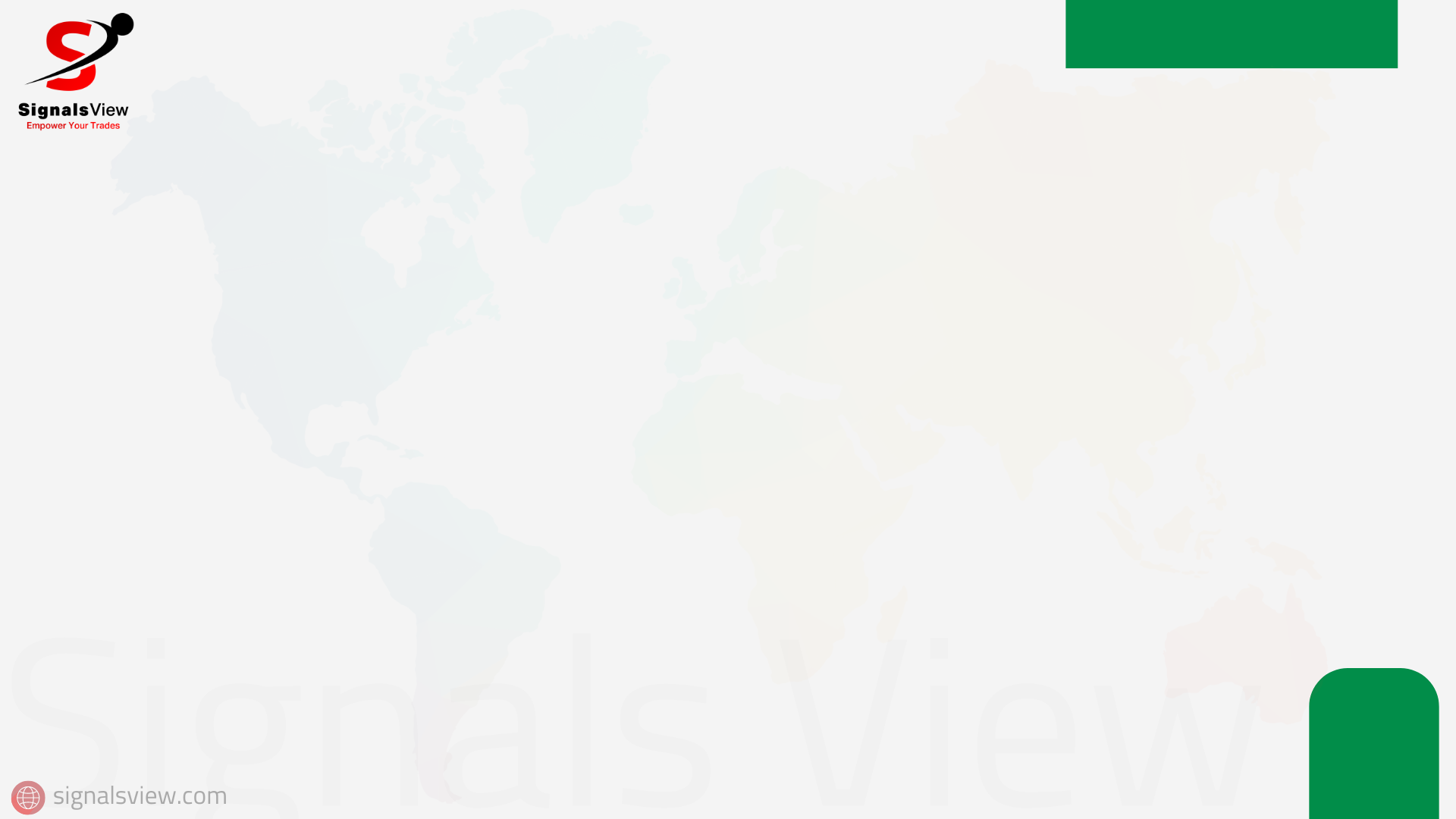 نسب المخاطرة
نسبة بيتا
 Beta Ratio
أهمية دراسة نسب المخاطرة؟
أمثلة على شركات ذات نسبة بيتا منخفضة
Procter & Gamble Co. (PG)
Beta = 0.6
بروكتر آند جامبل تصنع منتجات استهلاكية أساسية، مما يجعلها أقل تأثرًا بتقلبات السوق نظراً للطلب المستمر على منتجاتها.
24
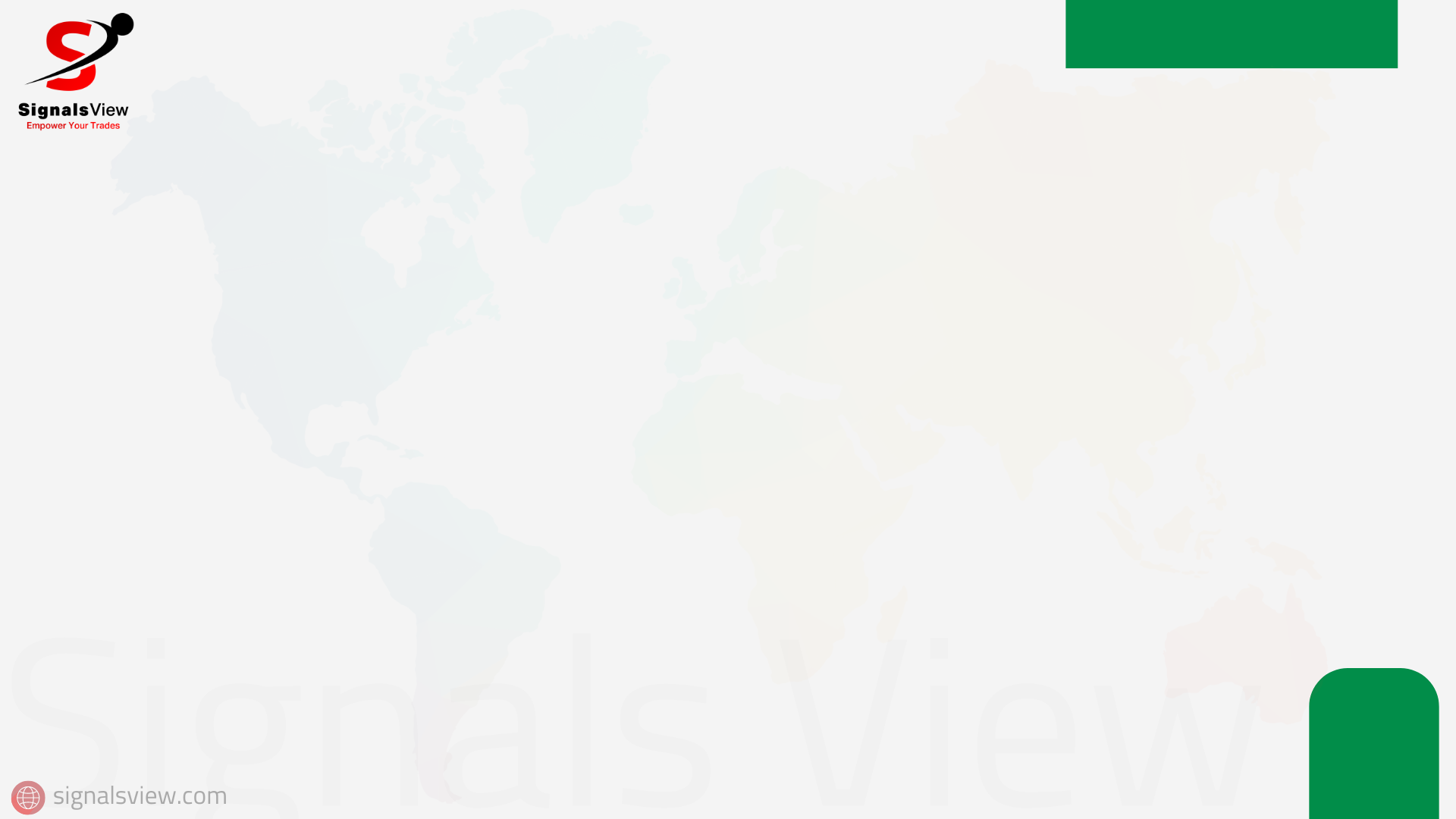 نسب المخاطرة
نسبة بيتا
 Beta Ratio
أهمية دراسة نسب المخاطرة؟
أمثلة على شركات ذات نسبة بيتا منخفضة
Procter & Gamble Co. (PG)
Beta = 0.6
بروكتر آند جامبل تصنع منتجات استهلاكية أساسية، مما يجعلها أقل تأثرًا بتقلبات السوق نظراً للطلب المستمر على منتجاتها.
25
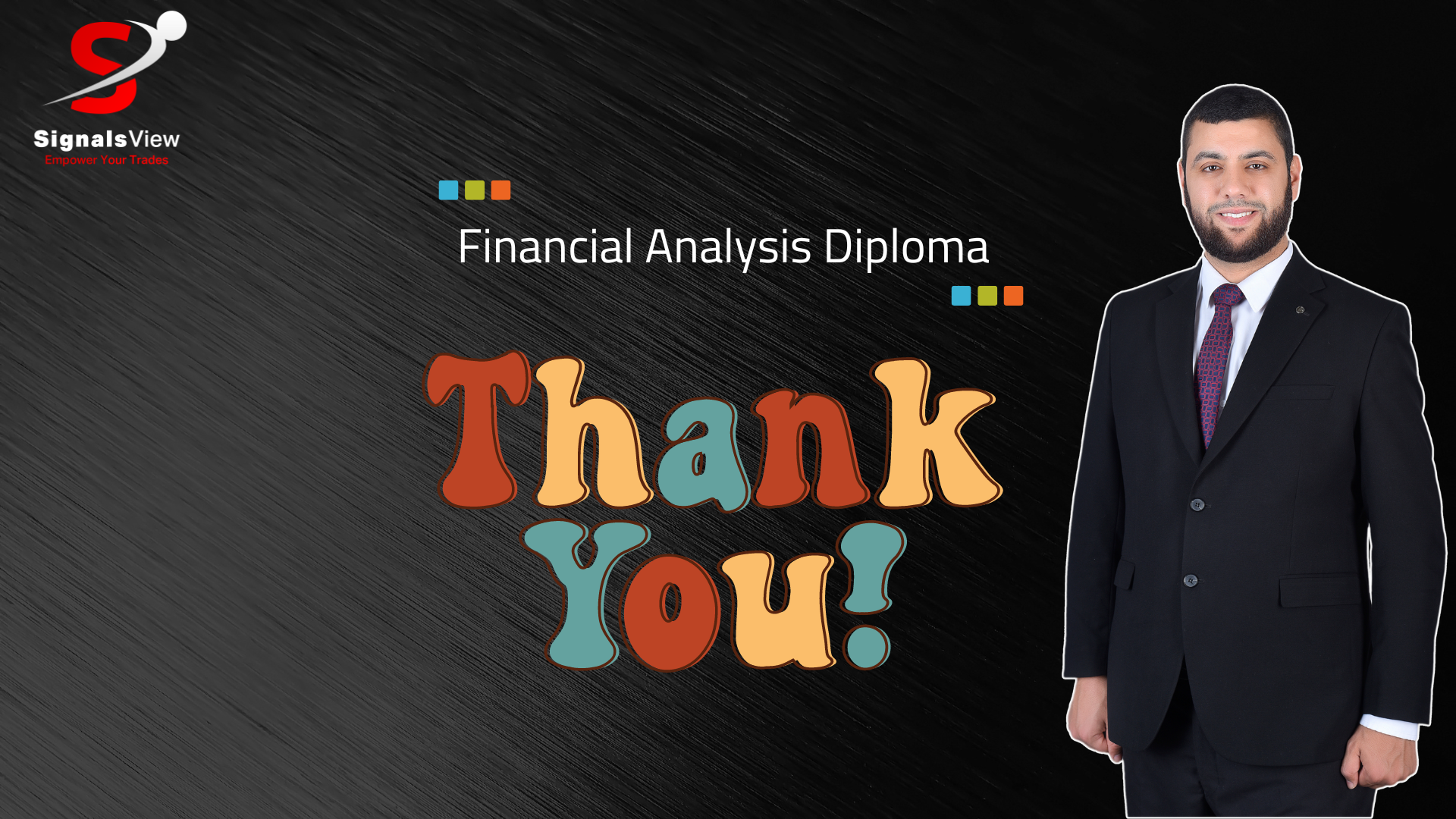